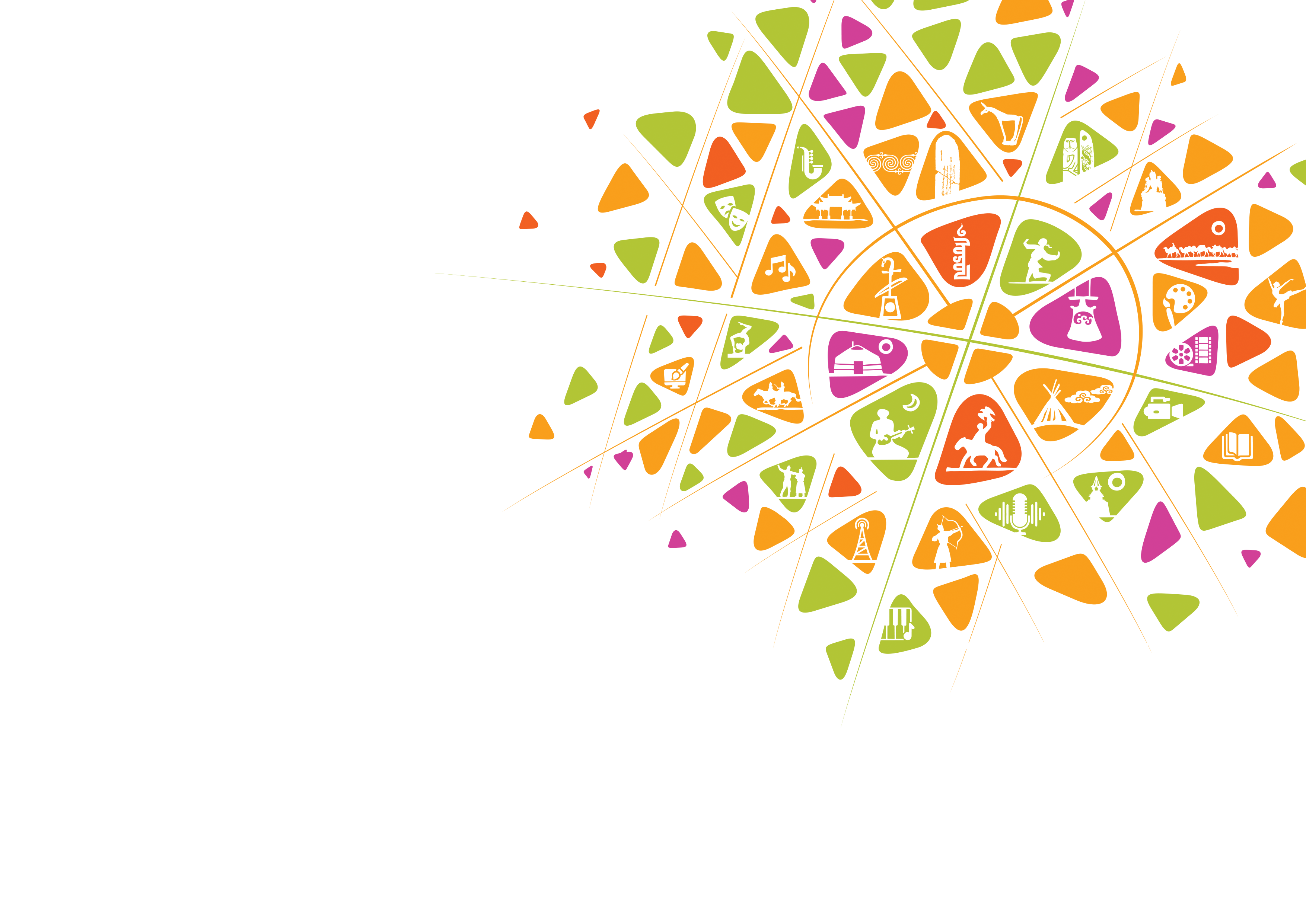 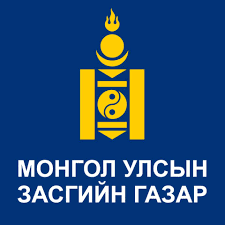 СОЁЛ, СПОРТ, 
АЯЛАЛ ЖУУЛЧЛАЛ, 
ЗАЛУУЧУУДЫН ЯАМ
ХИЛ ОРЧМЫН АЯЛАЛ ЖУУЛЧЛАЛЫН ҮЙЛ АЖИЛЛАГААГ ЗОХИЦУУЛАХ ТУХАЙ
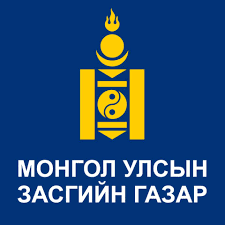 СОЁЛ, СПОРТ, 
АЯЛАЛ ЖУУЛЧЛАЛ, 
ЗАЛУУЧУУДЫН ЯАМ
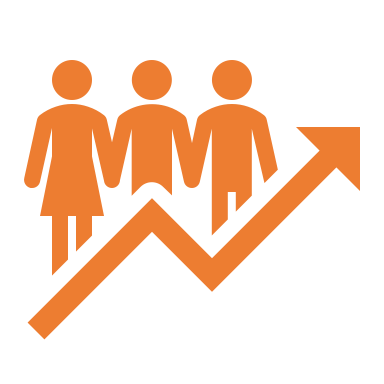 2019 онд 577 мянга, 2023 онд 651 мянган  гадаадын жуулчин хүлээн авсан бол 2024 онд 1 сая, 2030 онд 2 сая жуулчин хүлээн авах
Бидний зорилго
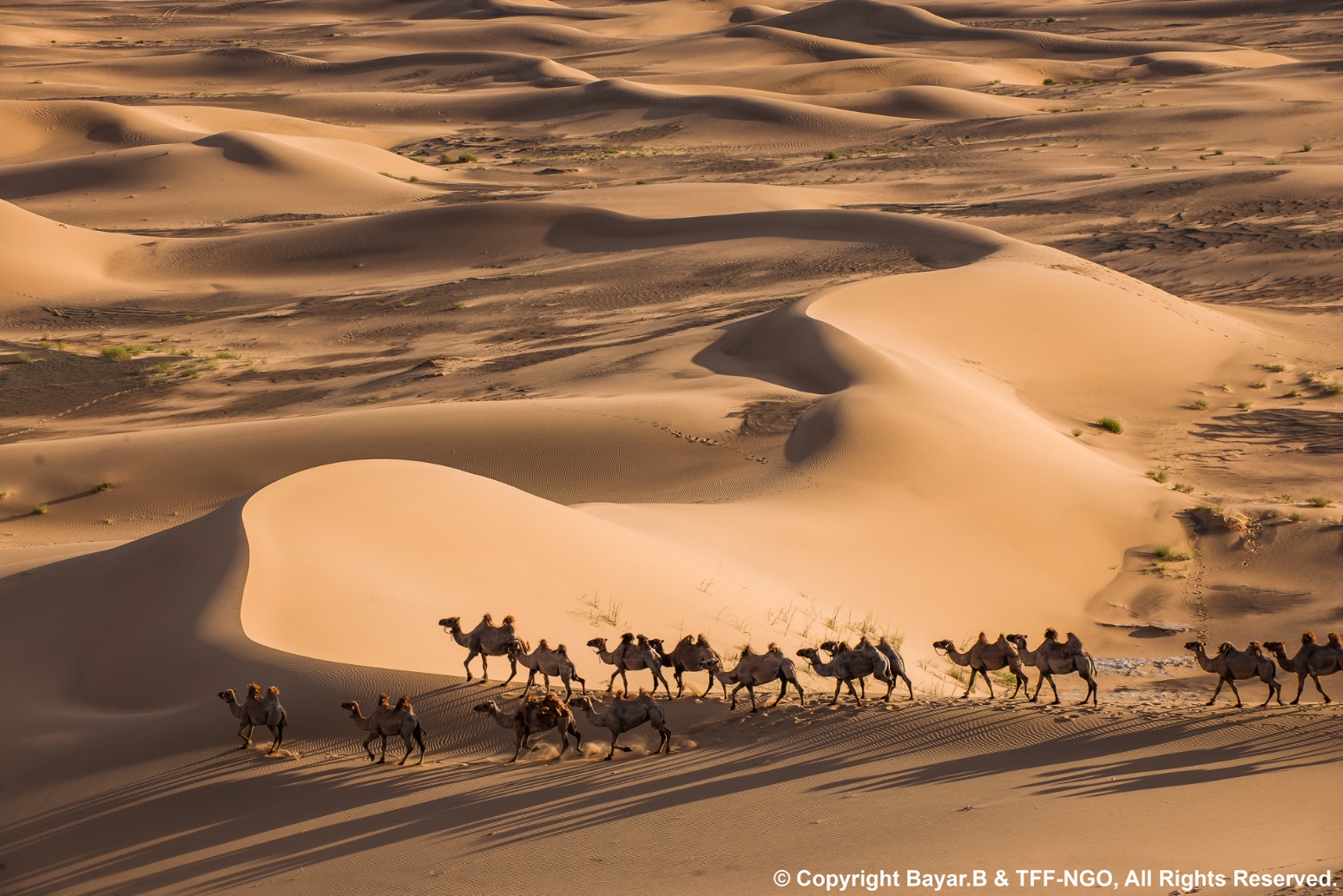 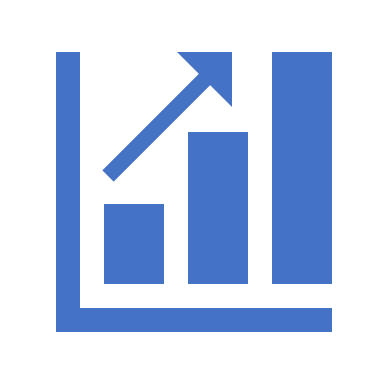 Жуулчдын тоо болон үнэ цэнтэй аяллыг хөгжүүлэх, бүтээлч үйлдвэрлэлийг дэмжих замаар ДНБ-д эзлэх хувь хэмжээг 2030 онд 30%-д хүргэх
Монгол Улсын аялал жуулчлалын салбарын олон улсад эзлэх байр суурийг 2019 онд 93 дугаар байр, 2023 онд 85 дугаар байранд байгааг урагшлуулах
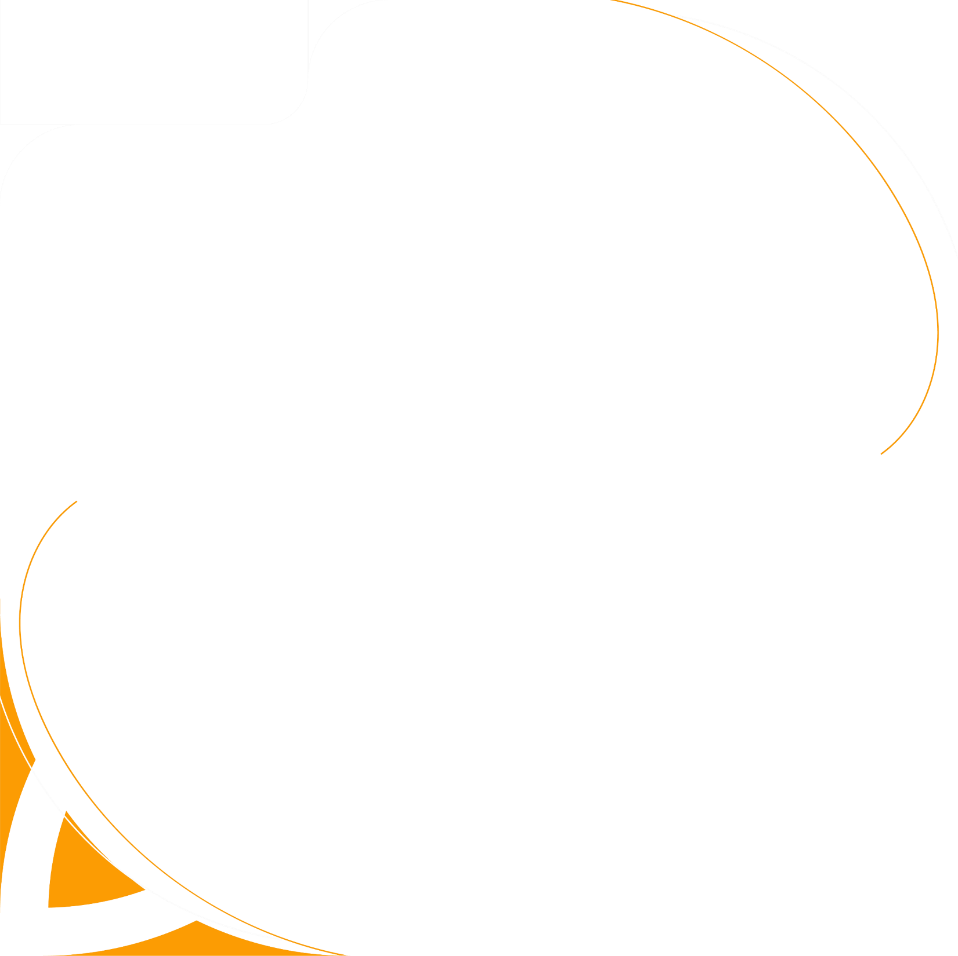 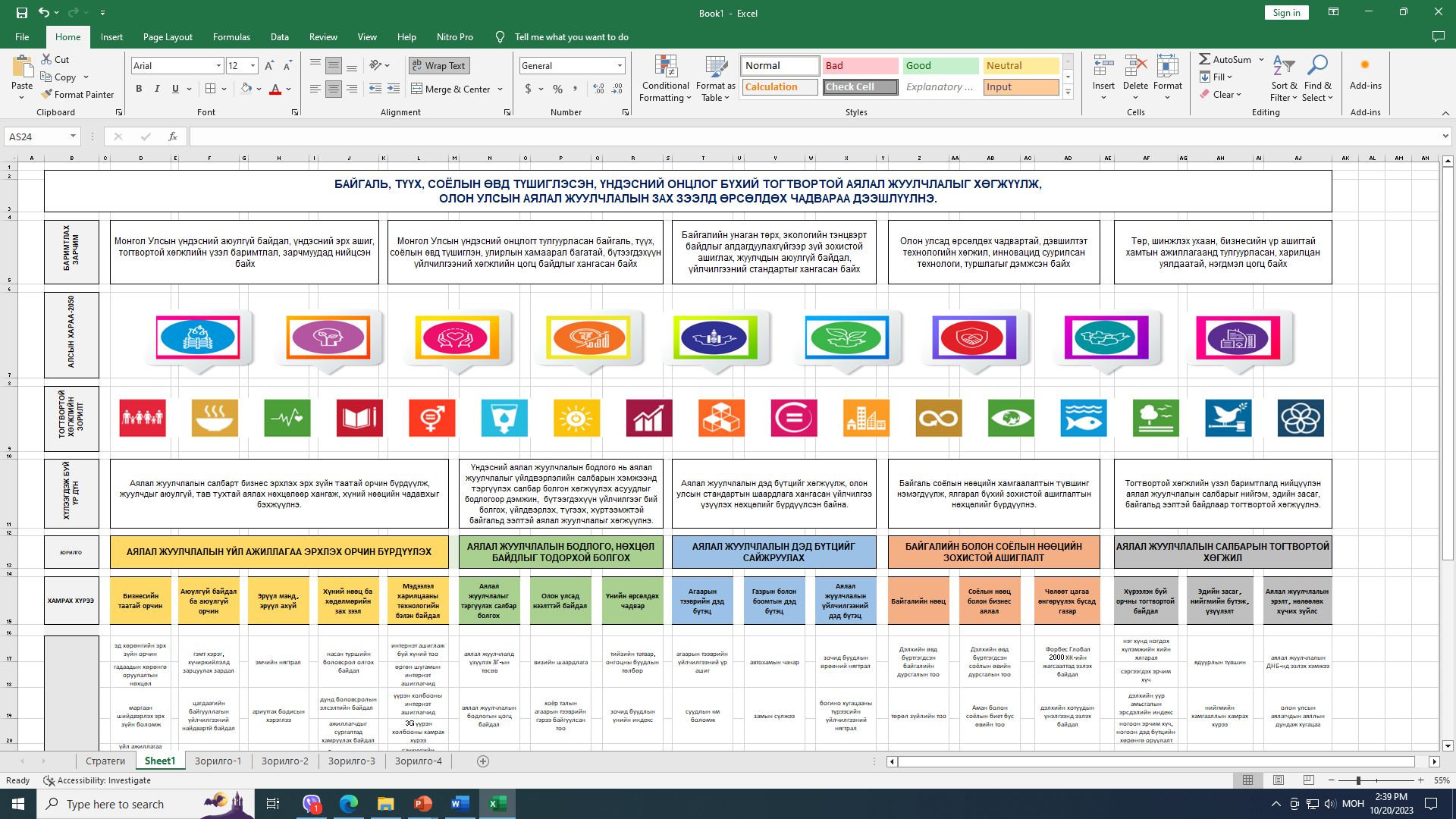 3
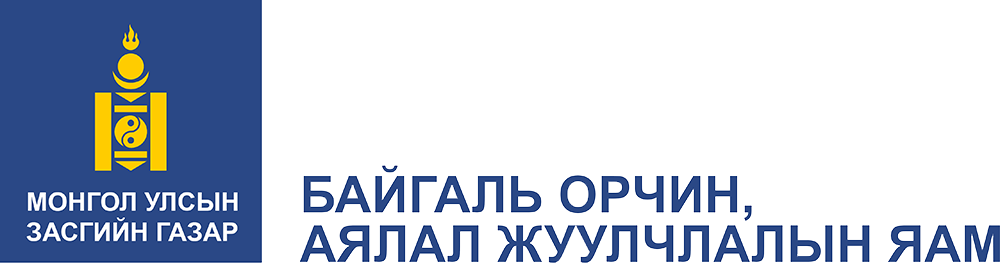 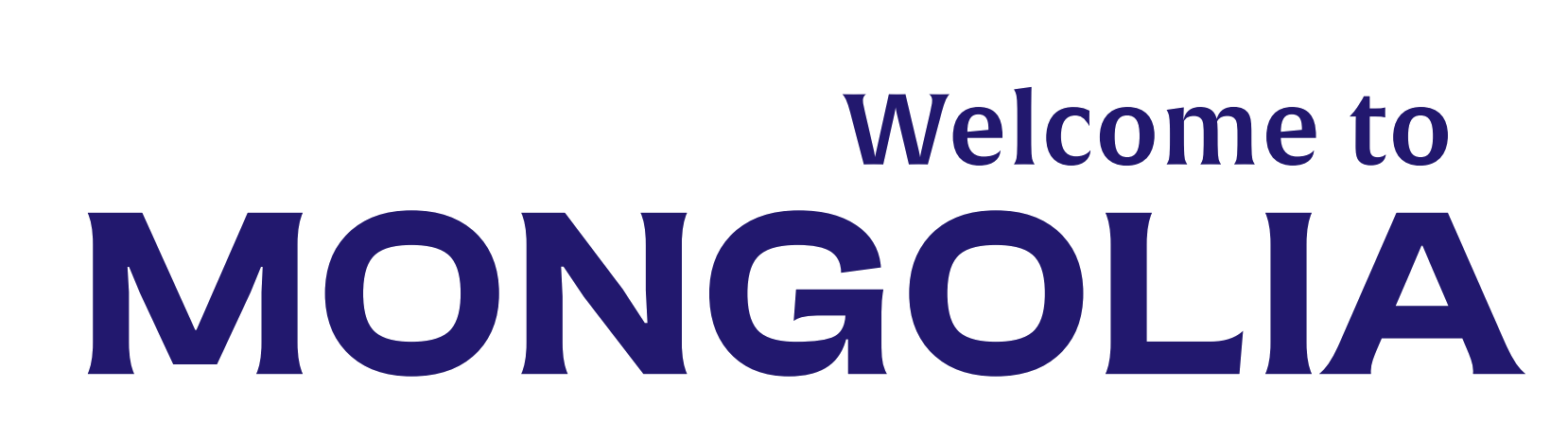 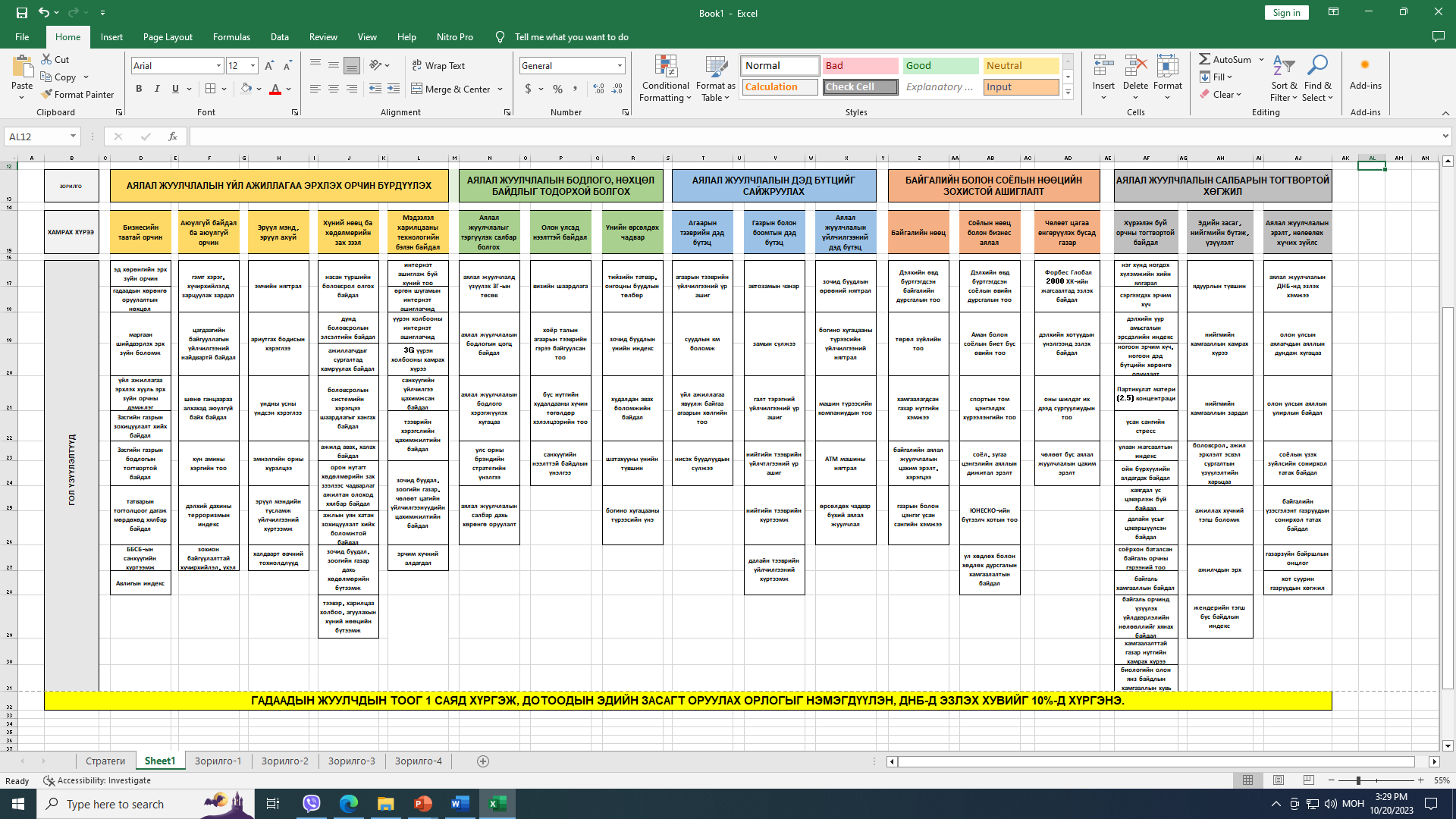 4
Монгол Улсын бүс нутгийн интеграци эдийн засгийн кластер
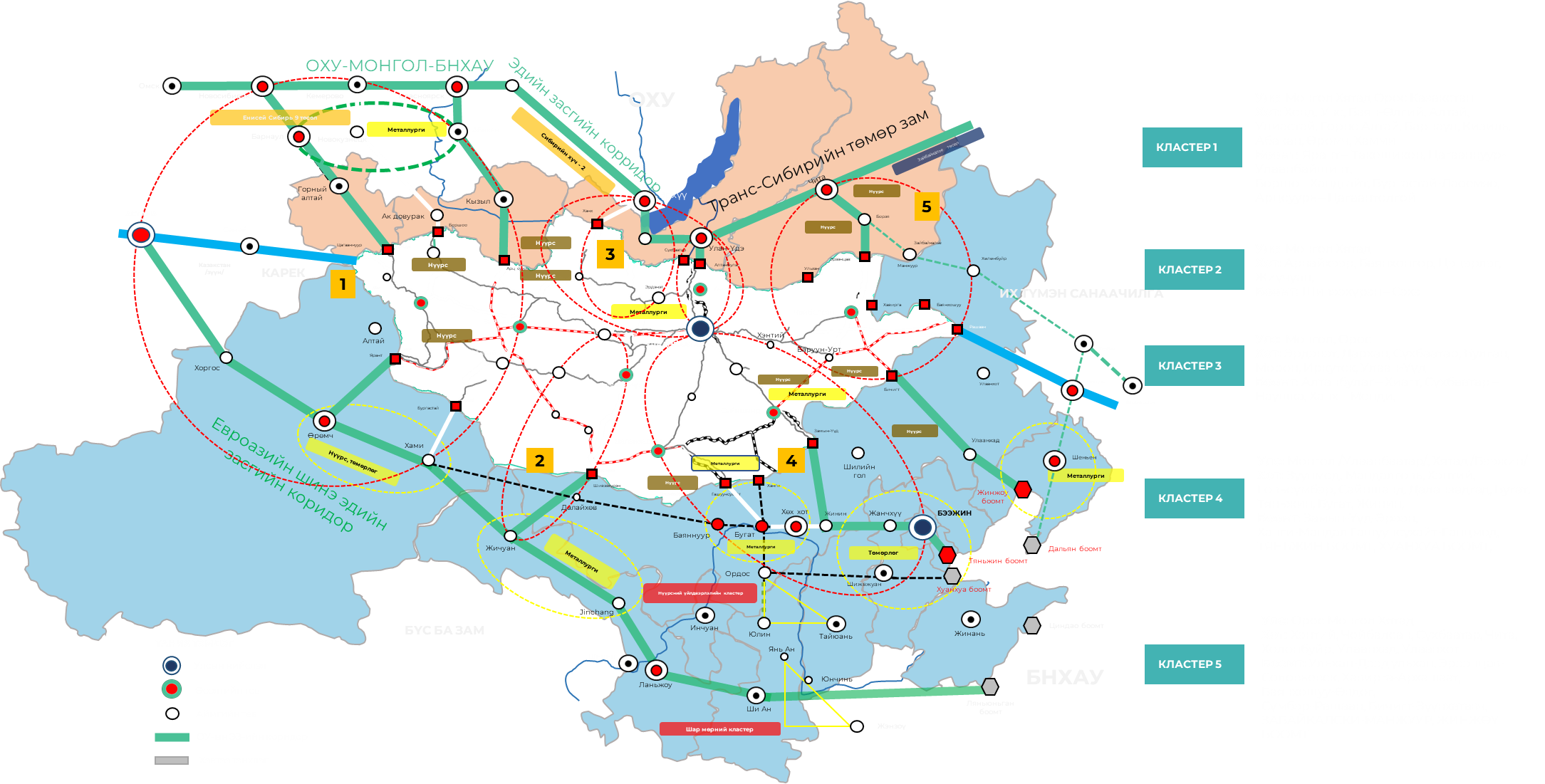 Кластер 1
Кластер 2
Кластер 3
Кластер 4
Кластер 5
Эх сурвалж: Эдийн засаг, хөгжлийн яам, Бүсчилсэн хөгжлийн үзэл баримтлалын төсөл
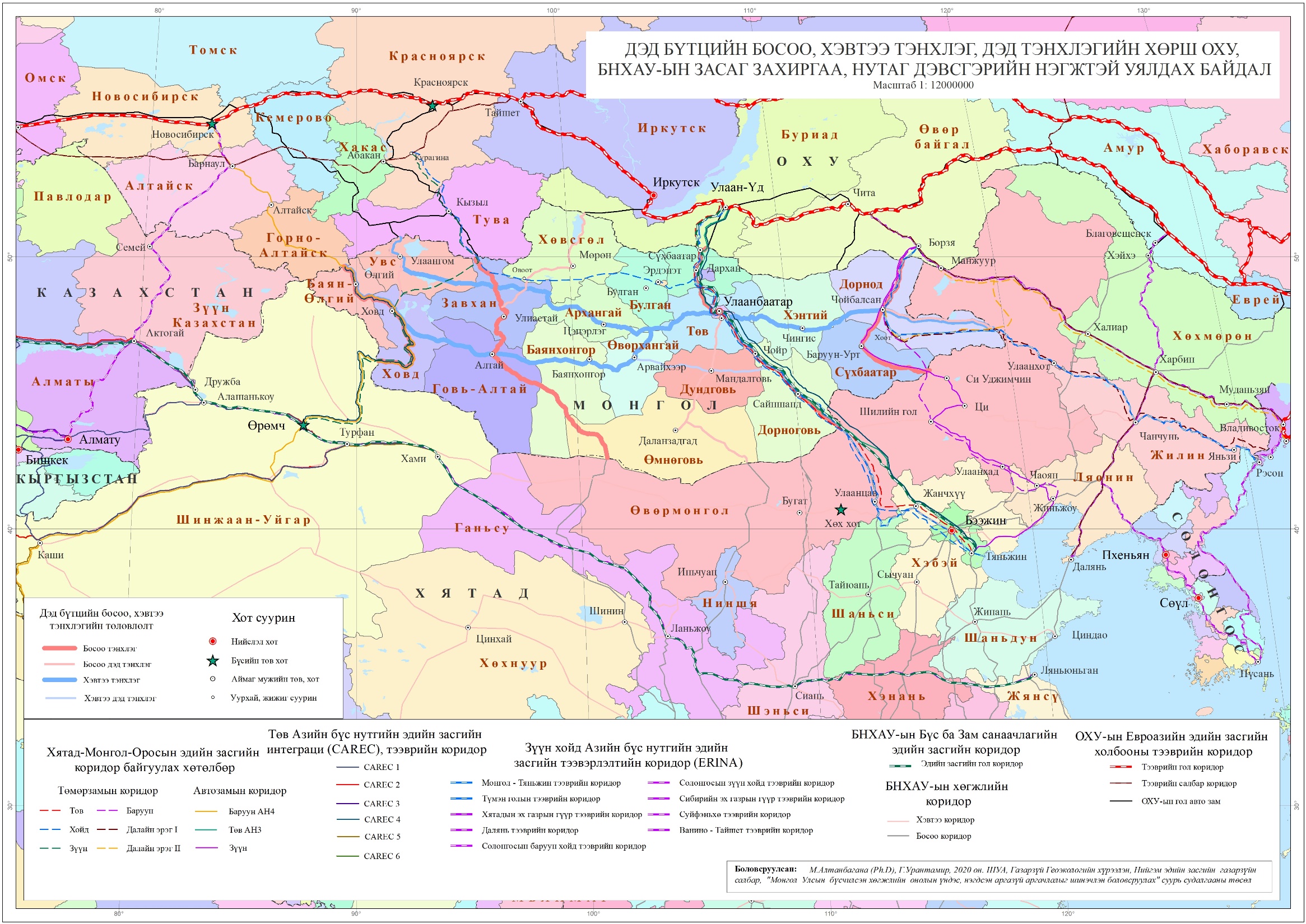 Хөгжлийн гарц
Засаг захиргаа, нутаг дэвсгэрийн нэгжийн хувьд
Дэд бүтцийн босоо болон хэвтээ тэнхлэг, дэд тэнхлэг 
+
Хөрш орнуудын ЗЗНДНэгж, гол хотууд
ОХУ-ын э/з-ийн Зүүн Сибирийн бүс, Тува улс (Кызыл хот), Хакас улс (Абакан хот) дамжин бүсийн төв Красноярск, Транссибирийн тэнхлэг
ОХУ-ийн э/з-ийн Алс дорнод бүс, Транссибирийн тэнхлэг, ЗХА, далайн боомт
Далайн боомт: Зүүнхойд Азийн э/з интеграци, Хятадын Зүүнхойд бүсээр дамжин далайн боомттой холбогдох
ОХУ-ын э/з-ийн Баруун Сибирийн бүс, Алтай улс, Горно-Алтайск хот, Барнаул хотоор дамжин бүсийн төв Новосибирск, Транссибирийн тэнхлэг
Хятадын Шинжиан, цаашлаад CAREC-ийн эдийн засгийн интеграцид нэгдэх
ОХУ-ын э/з-ийн Зүүн Сибирийн бүс, Буриад улс (Улаан-үүд хот), Иркутск муж дамжин Транссибирийн тэнхлэг
Эх газар, далайн боомт: Эдийн засгийн Зүүн болон Төвийн бүстэй холбогдох
Эх газар: Хятадын дундад газартай холбогдох
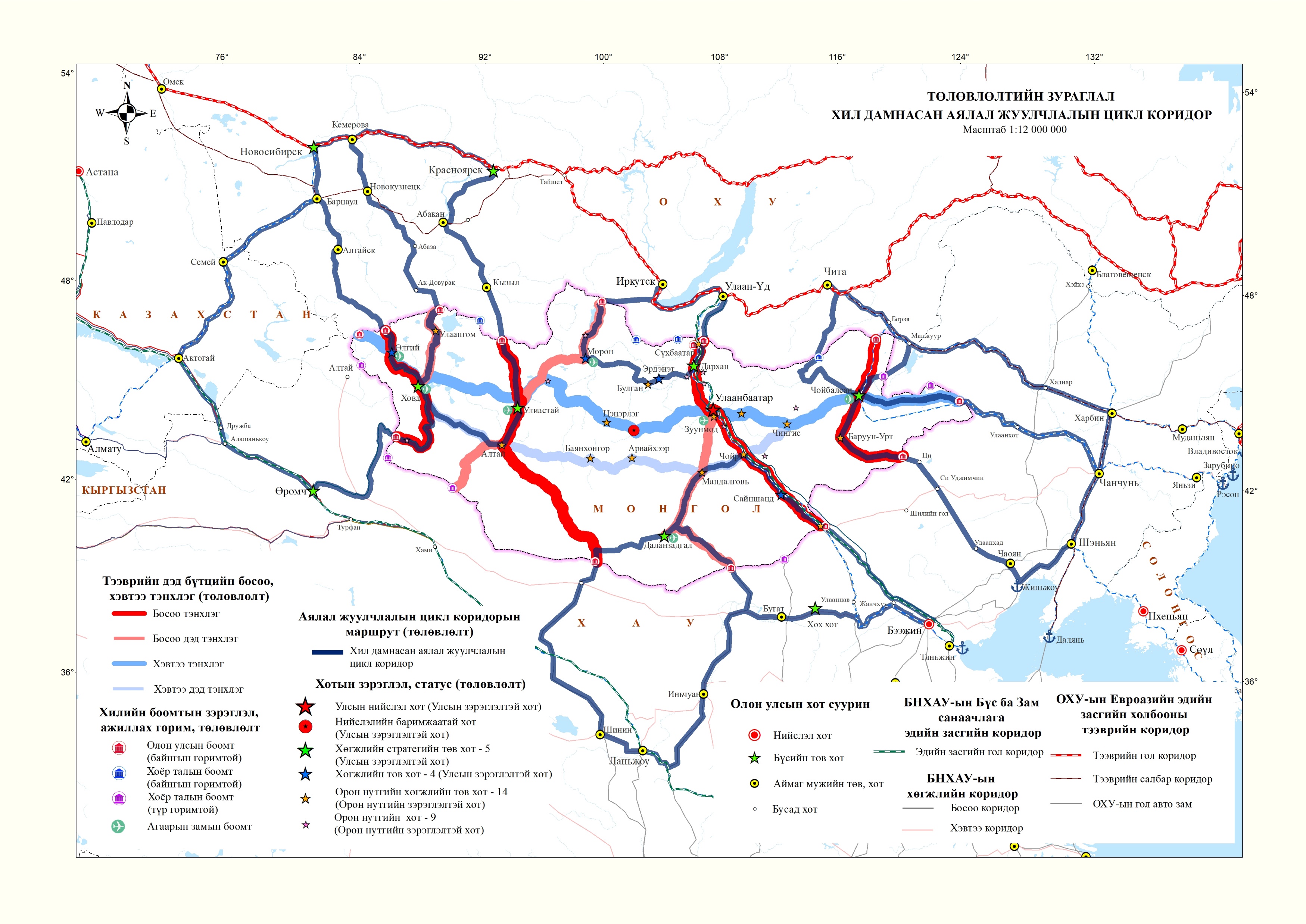 Хил дамнасан аялал жуулчлалын 7 цикл коридор
Аялал жуулчлалын кластер бүсчлэл, хот, тээврийн дэд бүтцийн тэнхлэг, боомт, логистик зэрэгт үндэслэн Хил дамнасан аялал жуулчлалын 9 цикл коридор санал болгож байна.
5
Алсын хараа 2050
3.Үндэсний онцлог бүхий аялал жуулчлалыг хөгжүүлж, олон улсын аялал жуулчлалын зах зээлд өрсөлдөх чадвар дээшилсэн байна.
2
1
6
4
9
3
7
Шинэ сэргэлтийн бодлого, УИХ-ын 2021 оны 106-р тогтоол
1.4.2. Зарим боомтыг түшиглэн хил орчмын аялал жуулчлалыг хөгжүүлэх
6 боомтыг аялал жуулчлалын боомт болгон хөгжүүлж, боомтын зэрэглэлийг нэмэгдүүлсэн байна.
8
Боловсруулсан: М.Алтанбагана, Б.Нацагсүрэн, Г.Урантамир. 2023.  ШУА-ийн Газарзүй, геоэкологийн хүрээлэн.
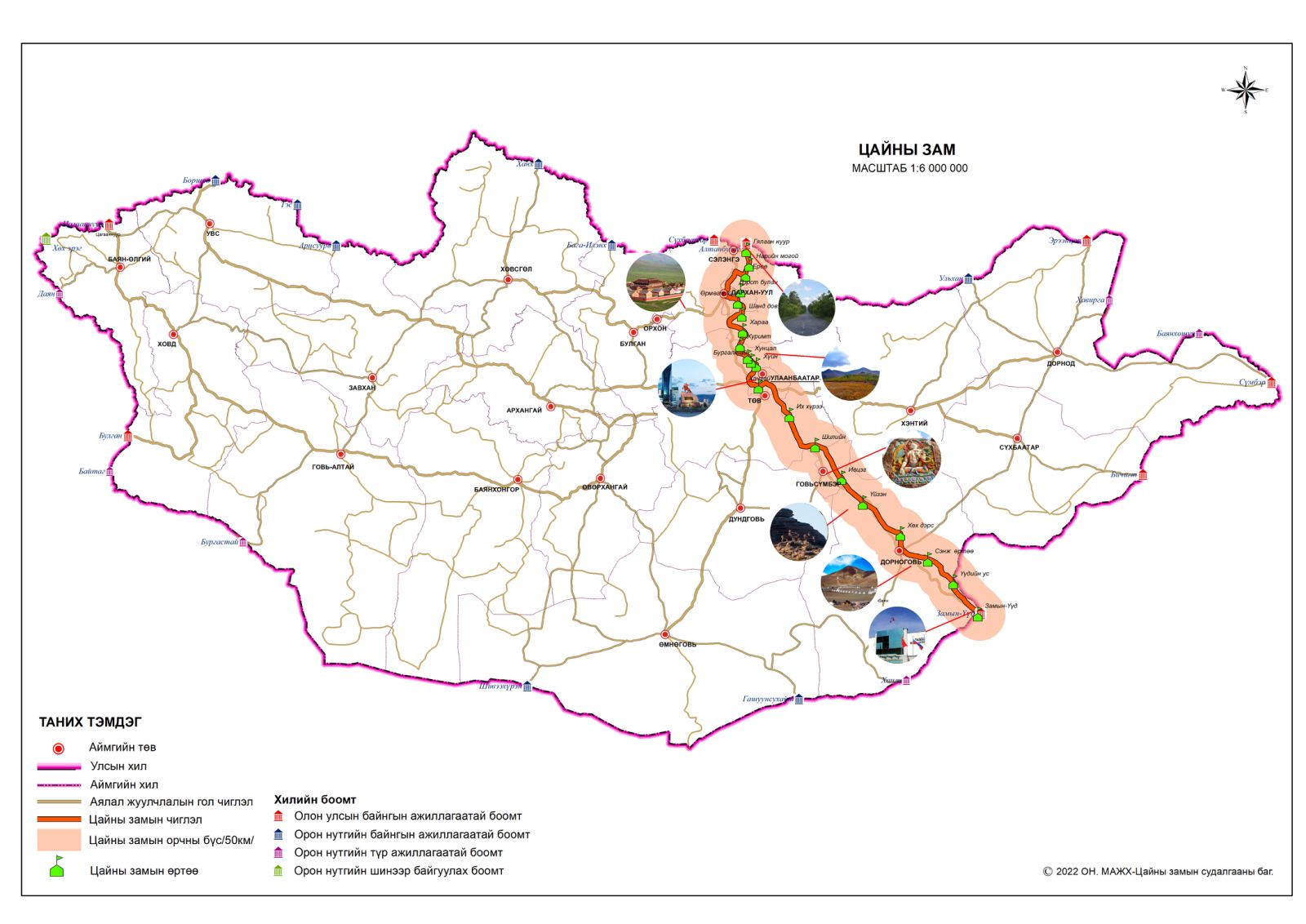 “Цайны зам” төсөл
“Их түмэн санаачлага” төсөл
ХИЛ ОРЧМЫН АЯЛАЛ ЖУУЛЧЛАЛЫН МАРШРУТ
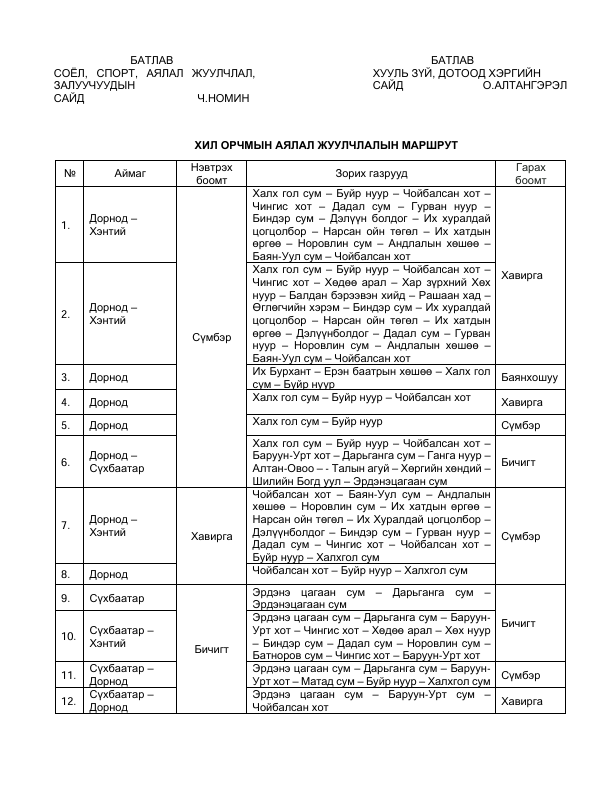 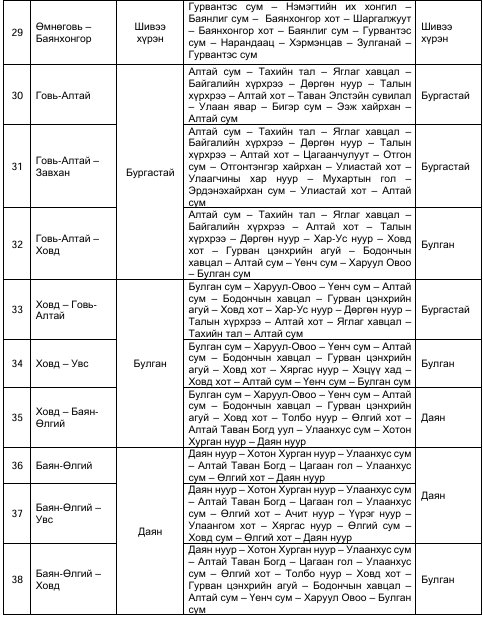 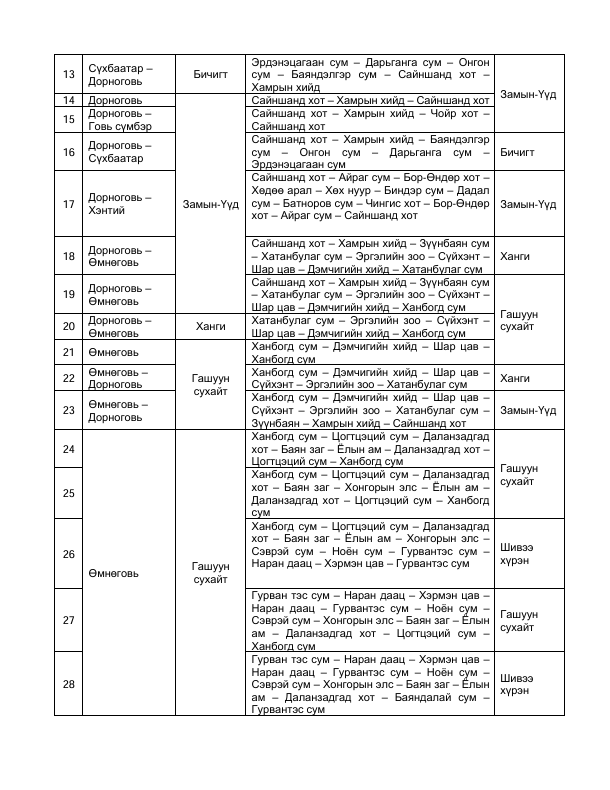 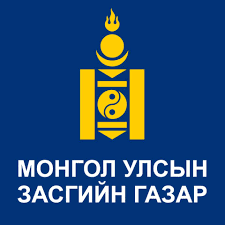 СОЁЛ, СПОРТ, 
АЯЛАЛ ЖУУЛЧЛАЛ, 
ЗАЛУУЧУУДЫН ЯАМ
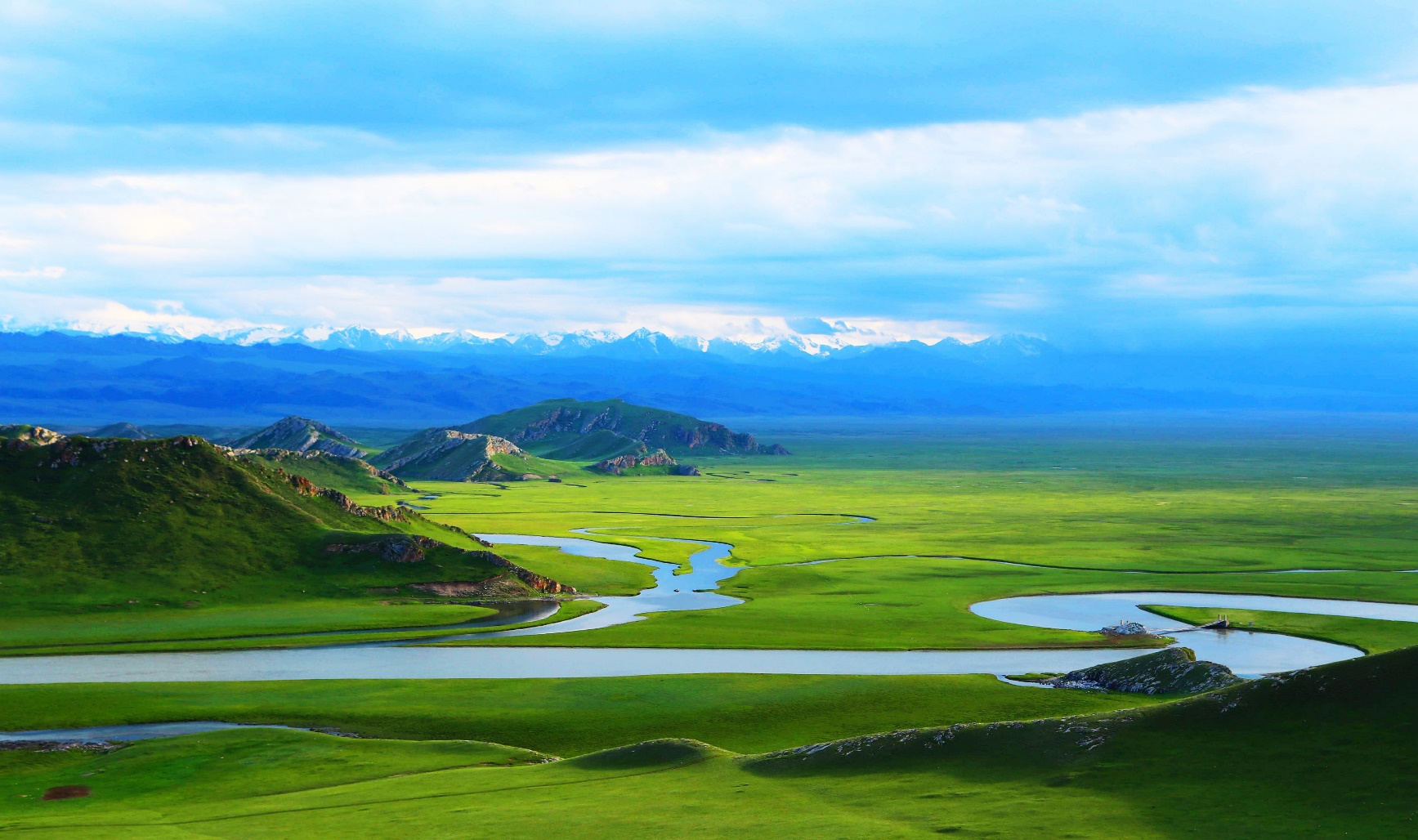 Боомтуудын хөгжил-аялал жуулчлал
БООМТЫН СЭРГЭЛТ
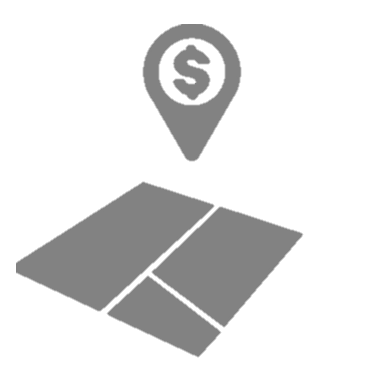 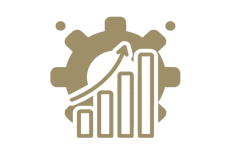 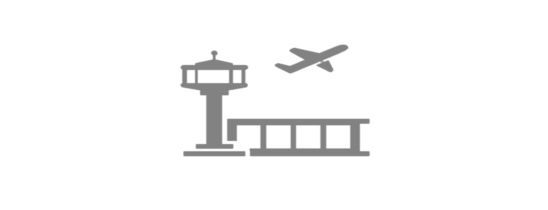 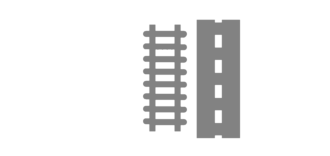 БООМТЫН ХҮЧИН ЧАДЛЫГ НЭМЭГДҮҮЛЭХ
ХИЛИЙН БООМТЫГ ТӨМӨР ЗАМ БОЛОН АВТО ЗАМААР ХОЛБОХ
АГААРЫН ТЭЭВРИЙН ХҮЧИН ЧАДЛЫГ НЭМЭГДҮҮЛЭХ
ХУУРАЙ ЗАМЫНБООМТЫГ ХӨГЖҮҮЛЭХ
БООМТЫН ХҮЧИН ЧАДАЛ
ҮНДЭСНИЙ ТӨМӨР ЗАМЫН СҮЛЖЭЭ
ИДЭВХТЭЙ ҮЙЛ АЖИЛЛАГААТАЙ АГААРЫН БООМТ
ХУУРАЙ ЗАМЫН БООМТУУД:
Алтанбулаг
Замын-Үүд
Сайншанд
Улаанбаатар
2
2
3
ДАХИН
ДАХИН
ДАХИН
АЯЛАЛ ЖУУЛЧЛАЛЫН БООМТУУД:
Замын-Үүд
Ханги
Гашуунсухайт
Шивээхүрэн
Хавирга
Ульхан
НИЙТ ЭКСПОРТ:
Боомтыг холбосон авто зам
2,966 КМ
Алтанбулаг - Замын-Үүдийг холбосон
987 КМ
БОЛГОЖ
НЭМЭГДҮҮЛЭХ
ШИНЭ СЭРГЭЛТИЙН 6 ЗОРИЛТ
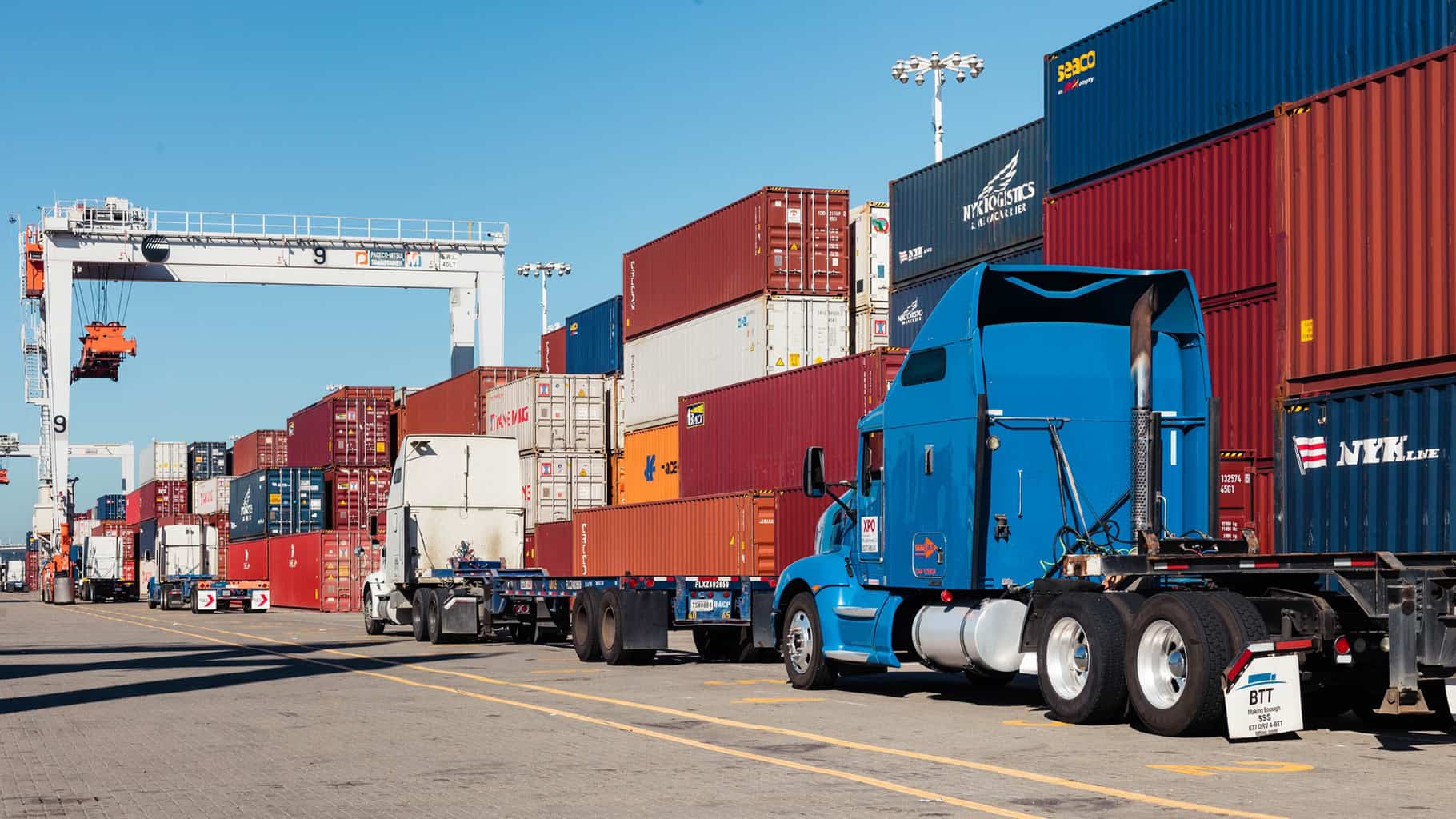 НЭГ. ӨНӨӨГИЙН НӨХЦӨЛ БАЙДАЛ
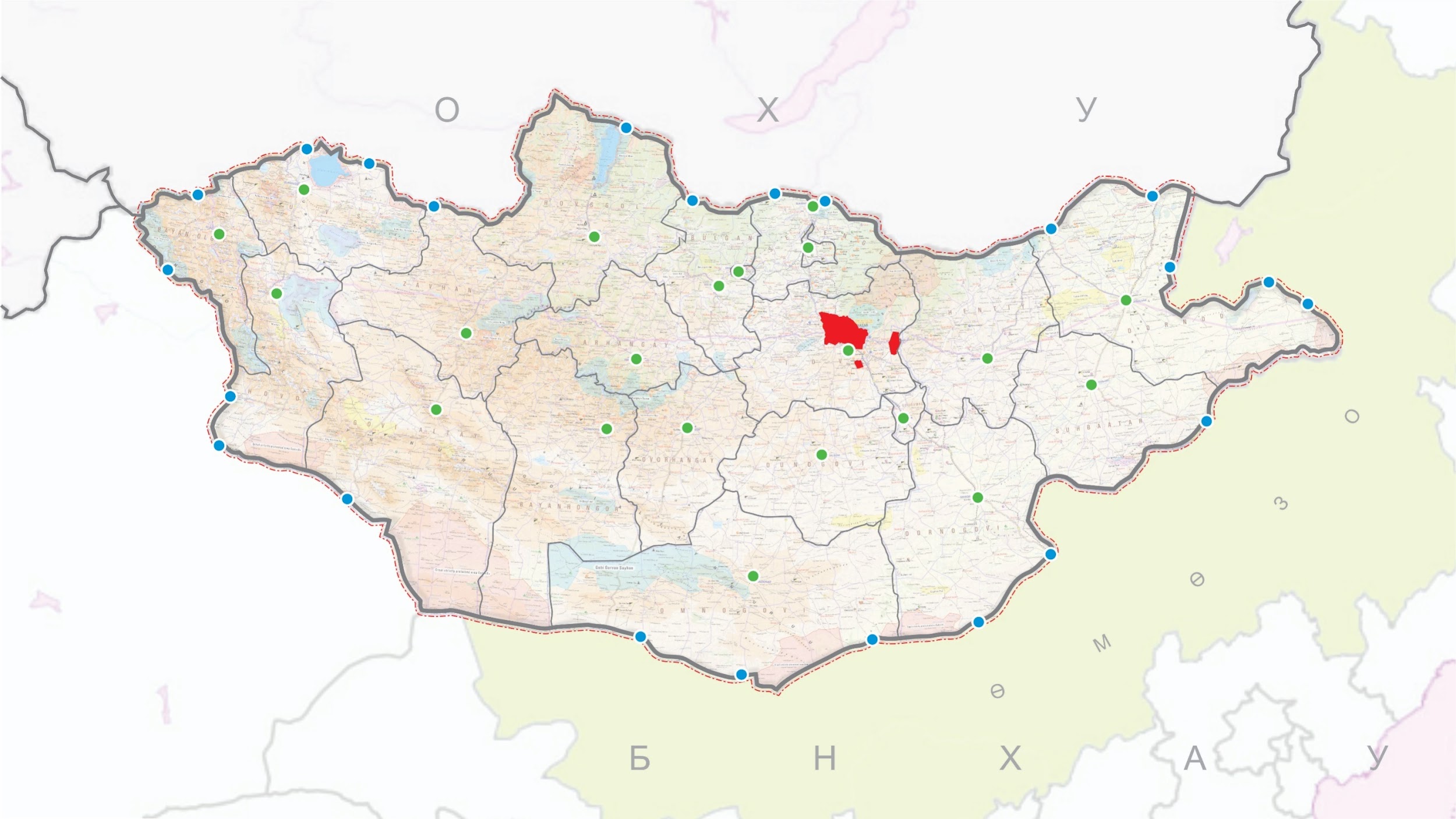 НИЙТ 17 БООМТ БНХАУ-ТАЙ ХИЛЛЭДЭГ
Хөвсгөл
Увс
Баян-Өлгий
3
8
2
ХАВИРГА
Архашаат
Дархан-Уул
БАЯНХОШУУ
Өвдөг
Орхон
Дорнод
Завхан
СҮМБЭР
Рашаан
Булган
ДАЯН
Хуншаньзюй
Ховд
УЛААНБААТАР
Архангай
Хэнтий
Барилга угсралтын ажил хийгдэж буй
Нарийвчилсан зураг төсөл хийгдэж буй
Суурь судалгаа, концепци хийгдэж буй
Төв
БУЛГАН
Такашикен
Говь-Сүмбэр
Сүхбаатар
БИЧИГТ
Зүүн хатавч
Говь-Алтай
Өвөрхангай
Баянхонгор
Дундговь
БАЙТАГ
Улиастай
Дорноговь
БУРГАСТАЙ
Лаоемяо
ЗАМЫН-ҮҮД
Эрээн
Өмнөговь
ХАНГИ
Мандал
ШИВЭЭХҮРЭН
Сэхээ
ГАШУУНСУХАЙТ
Ганц мод
ЦАГААНДЭЛ-УУЛ
Өлзий
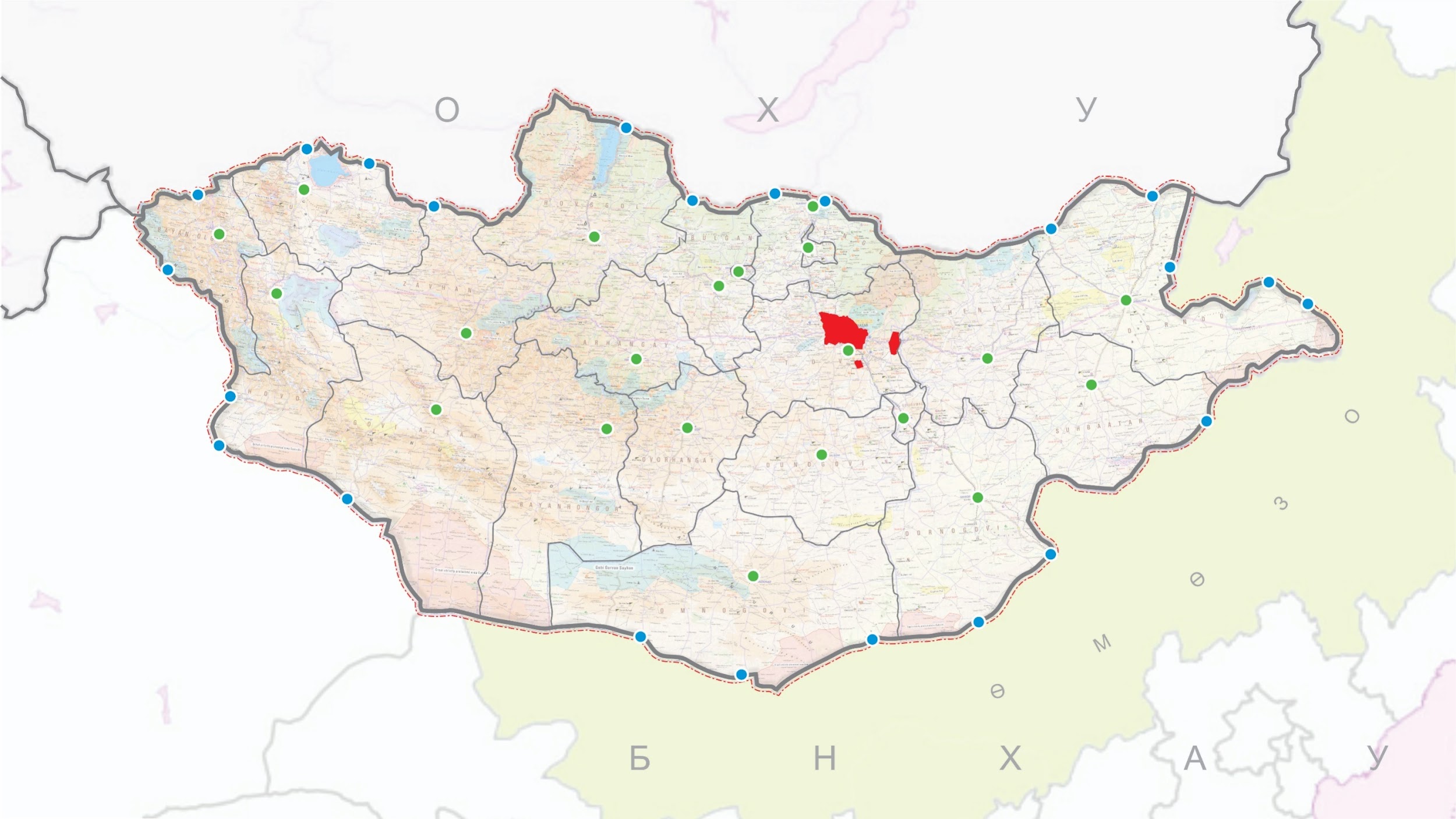 ӨНӨӨГИЙН НӨХЦӨЛ БАЙДАЛ
ХАНХ
Монд
БОРШОО
Хандгайт
ТЭС
Шарсуурь
БАГА ИЛЭНХ
Айнек гол
ЭРЭЭНЦАВ
Соловьевск
ЦАГААННУУР
Ташанта
ЗЭЛТЭР
Желтура
АРЦСУУРЬ
Цагаантолгой
АЛТАНБУЛАГ
Хиагт
УЛЬХАН
Дээд ульхан
Хөвсгөл
Увс
Баян-Өлгий
2
3
5
Дархан-Уул
Орхон
Дорнод
Завхан
Булган
Ховд
УЛААНБААТАР
НИЙТ 13 БООМТ ОХУ-ТАЙ ХИЛЛЭДЭГ
Архангай
Хэнтий
Барилга угсралтын ажил хийгдэж буй
Нарийвчилсан зураг төсөл хийгдэж буй
Суурь судалгаа, концепци хийгдэж буй
Төв
Говь-Сүмбэр
Сүхбаатар
Говь-Алтай
Өвөрхангай
Баянхонгор
Дундговь
Дорноговь
Өмнөговь
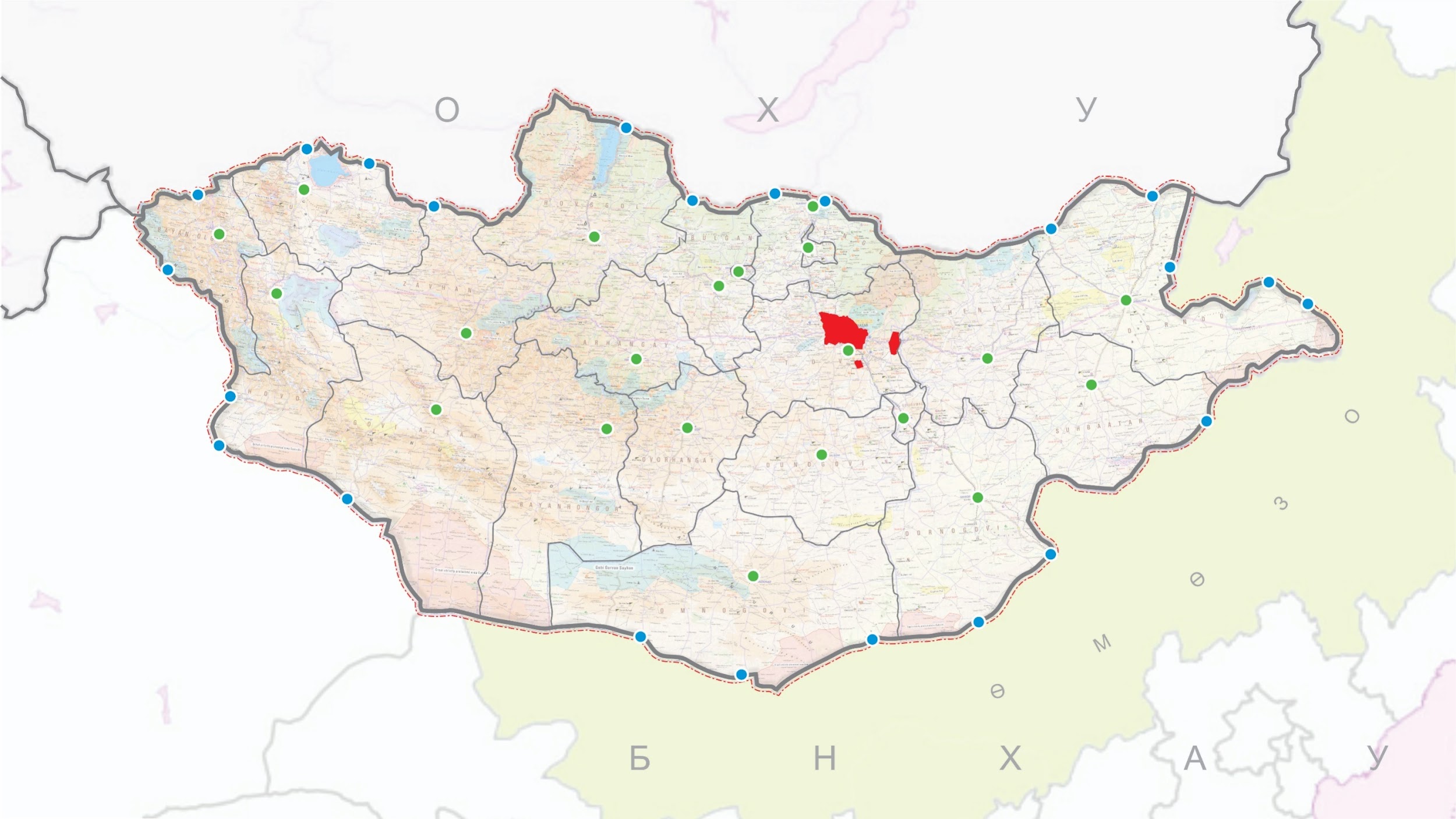 БООМТЫН СЭРГЭЛТИЙН ХҮРЭЭНД ХИЙГДЭЖ БУЙ АЖЛУУДЫН БАЙРШИЛ
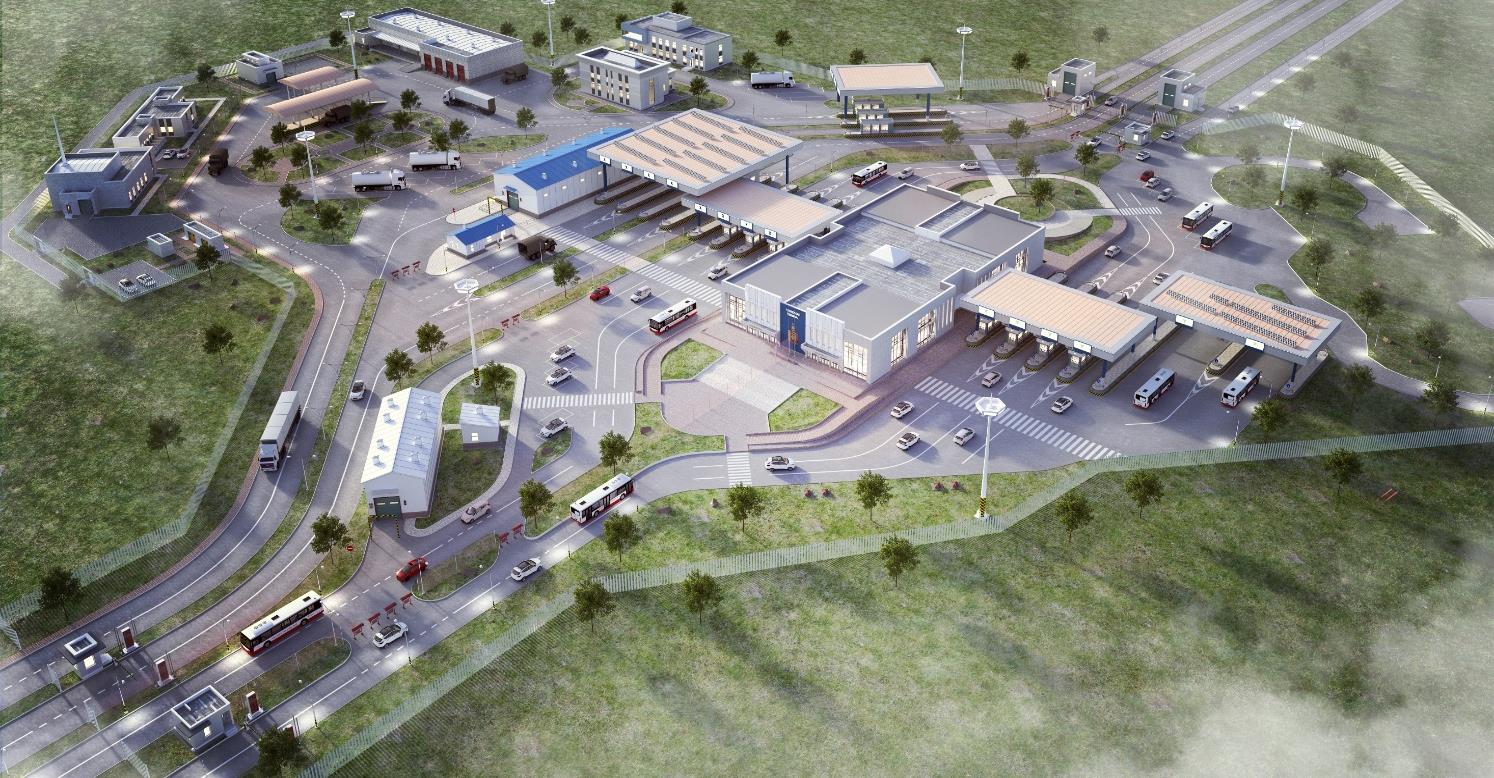 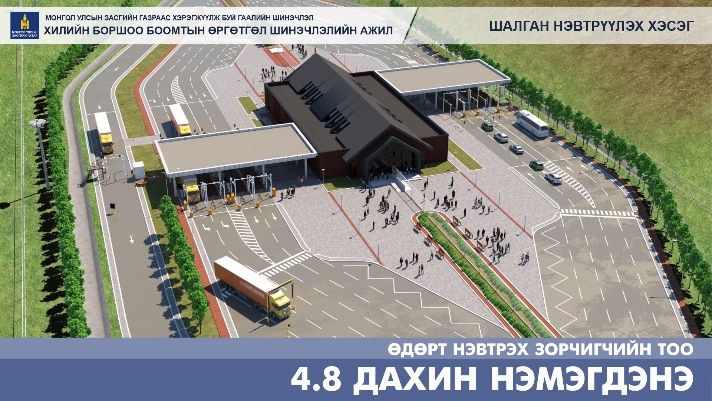 ХАНХ
Монд
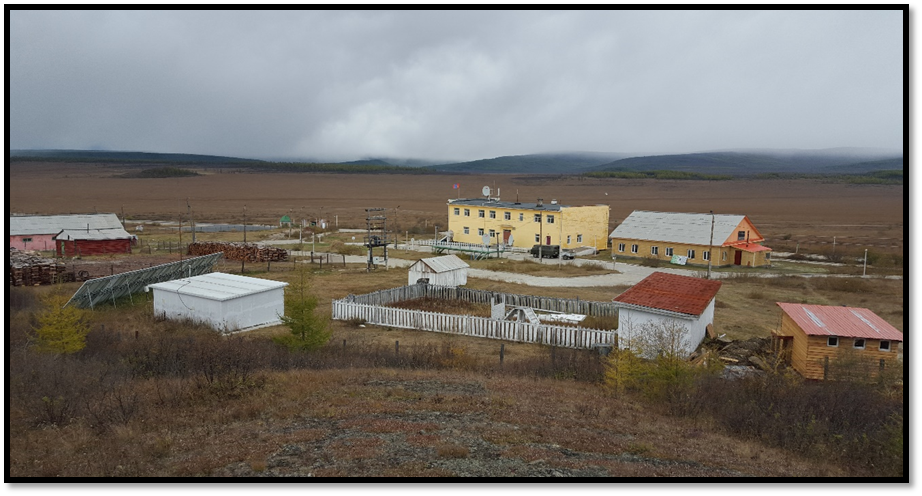 БОРШОО
Хандгайт
БАГА ИЛЭНХ
Айнек гол
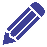 ЭРЭЭНЦАВ
Соловьевск
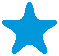 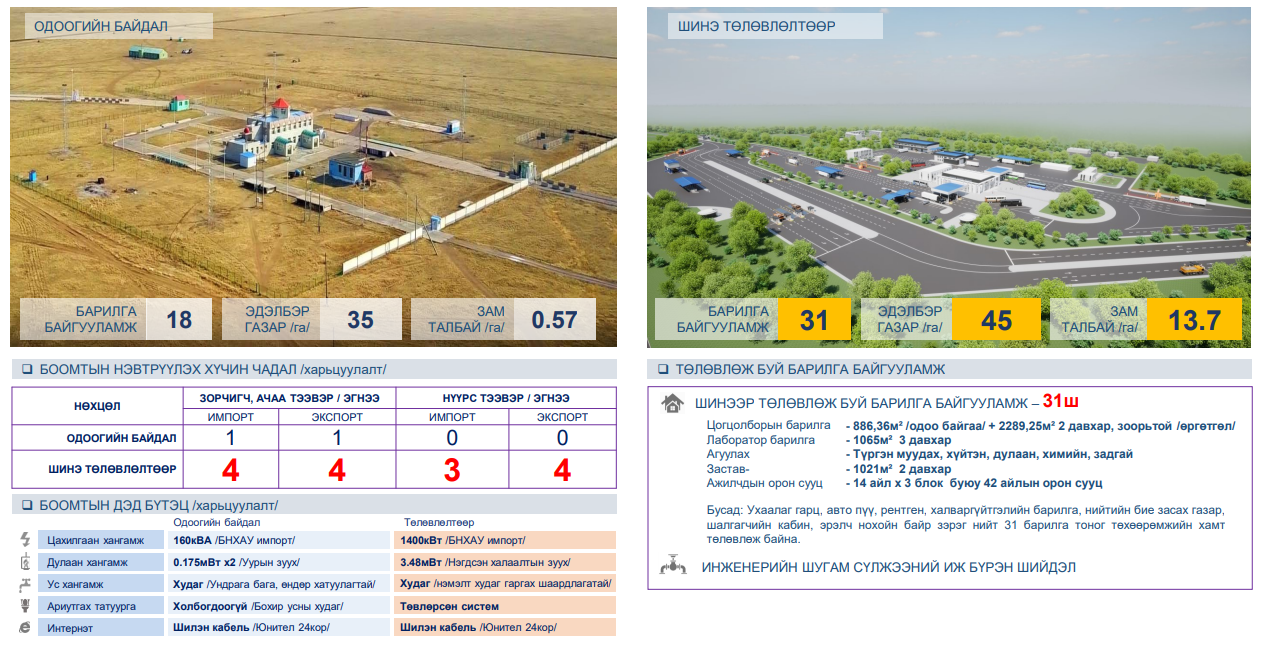 ЗЭЛТЭР Желтура
ЦАГААННУУР
Ташанта
АРЦСУУРЬ
Цагаантолгой
АЛТАНБУЛАГ
Хиагт
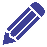 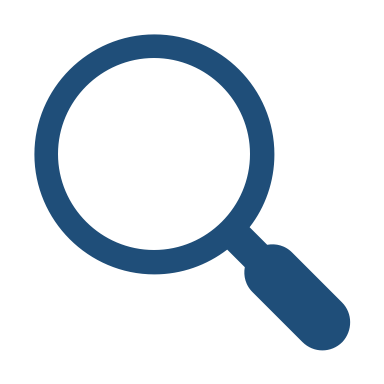 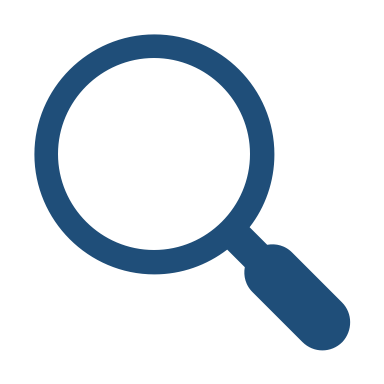 УЛЬХАН
Дээд ульхан
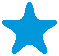 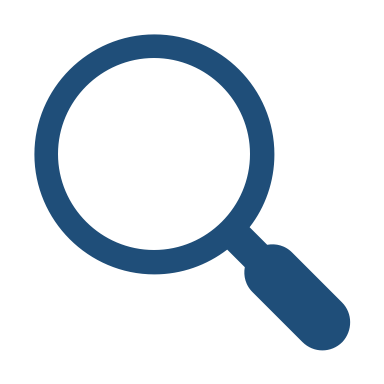 Хөвсгөл
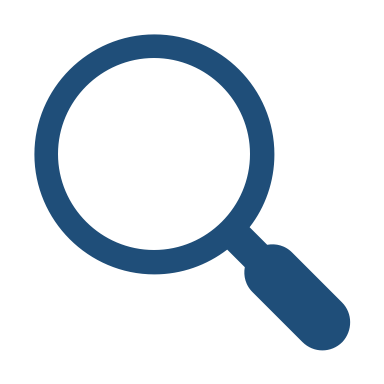 Увс
Баян-Өлгий
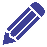 Сэлэнгэ
БАЯНХОШУУ
Өвдөг
ХАВИРГА
Архашаат
Дархан-Уул
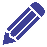 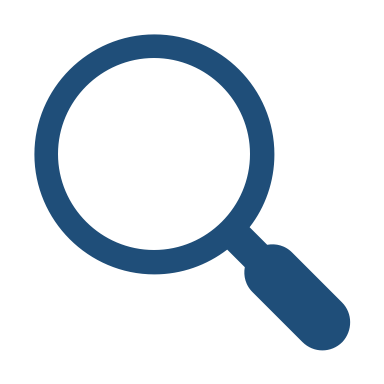 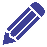 Орхон
Дорнод
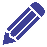 Завхан
СҮМБЭР
Рашаан
Булган
ДАЯН
Хуншаньзюй
Ховд
УЛААНБААТАР
Архангай
Хэнтий
Төв
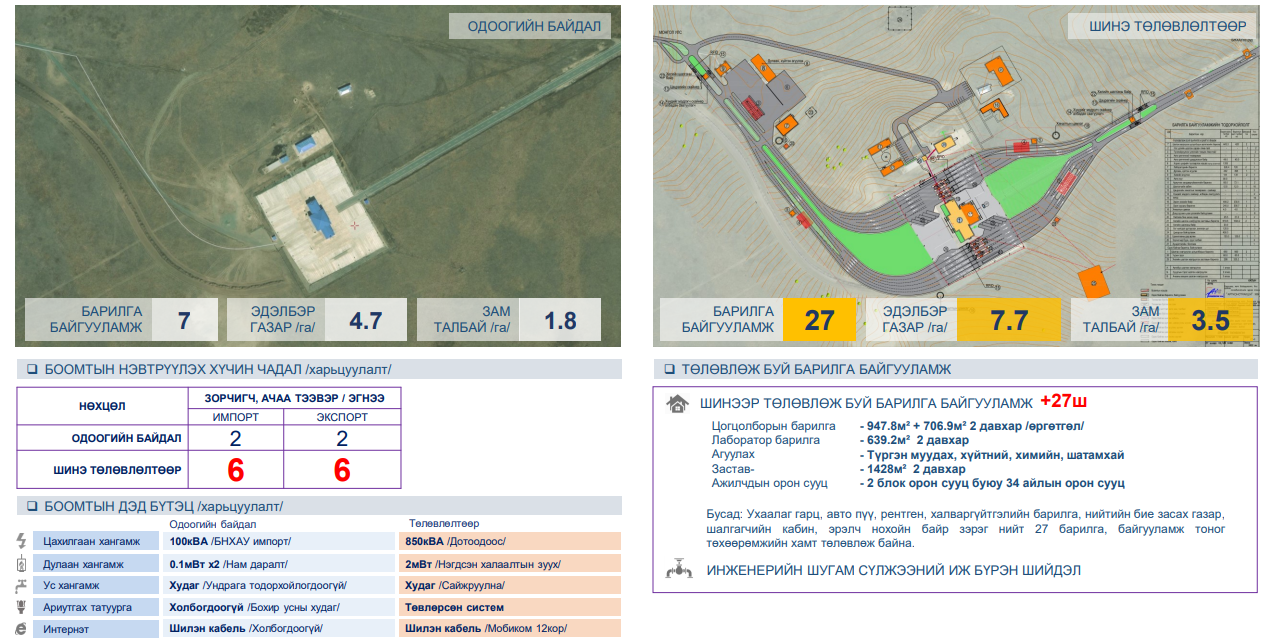 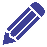 БУЛГАН
Такашикен
Говь-Сүмбэр
Сүхбаатар
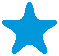 БИЧИГТ
Зүүн хатавч
Говь-Алтай
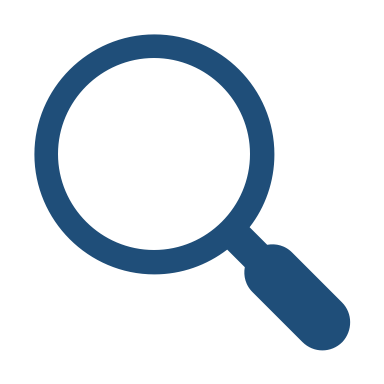 Өвөрхангай
Баянхонгор
Дундговь
БАЙТАГ
Улиастай
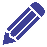 Дорноговь
БУРГАСТАЙ
Лаоемяо
ЗАМЫН-ҮҮД
Эрээн
ТАНИХ ТЭМДЭГ:
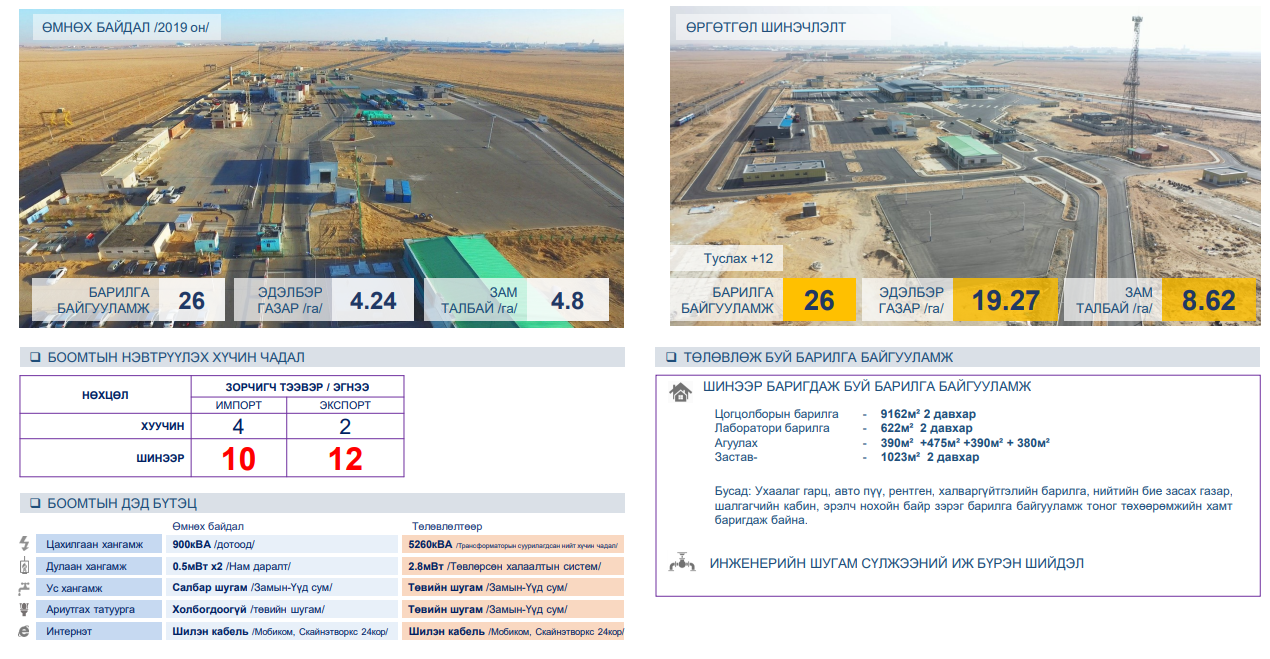 Өмнөговь
Улсын хил
Аймгийн хил
Барилга угсралтын ажил хийгдэж буй боомт
Нарийвчилсан зураг төсөл хийгдэж буй боомт
Суурь судалгаа, концепци хийгдэж буй боомт
Төсөл хэрэгжиж буй аймаг
ADB, RIBS төсөл хэрэгжиж буй боомт
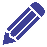 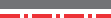 ХАНГИ
Мандал
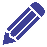 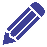 ШИВЭЭХҮРЭН
Сэхээ
ГАШУУНСУХАЙТ
Ганц мод
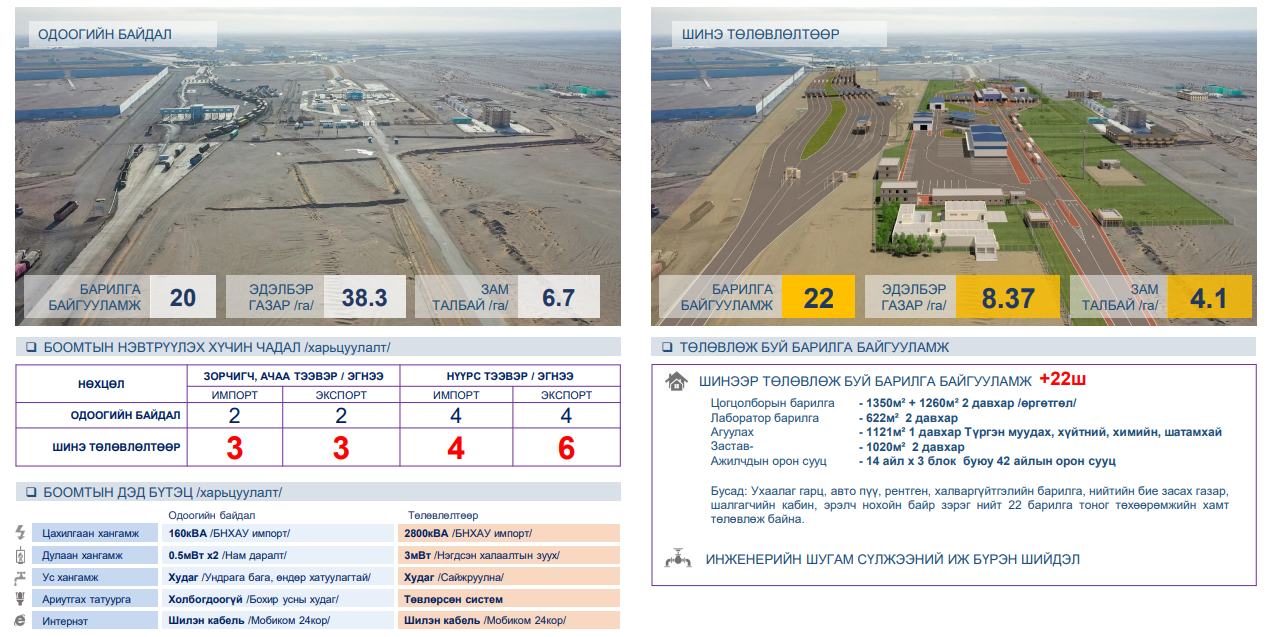 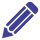 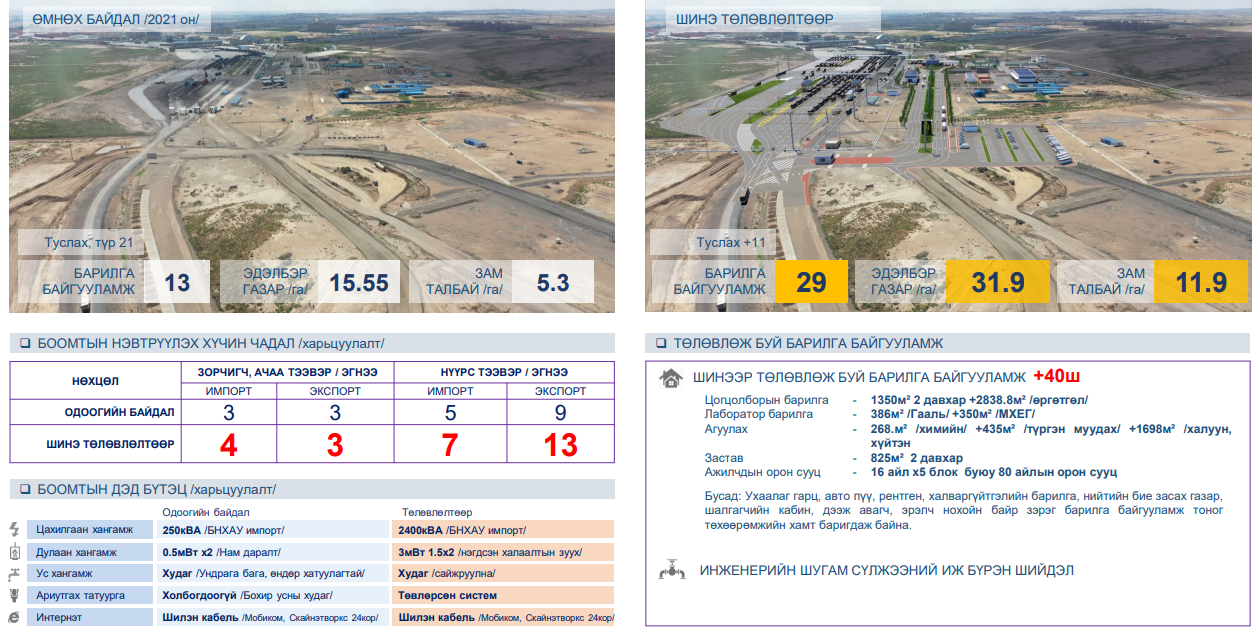 ЦАГААНДЭЛ-УУЛ
Өлзий
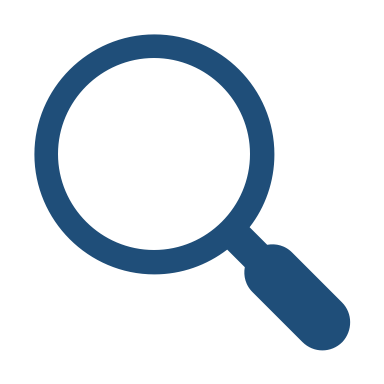 [Speaker Notes: Монгол Улсын хэмжээнд хилийн боомтын асуудлаар хөрш орнуудтай байгуулсан хэлэлцээр, Засгийн газрын тогтоолын дагуу нийт 46 боомттой байхаар тусгасан.

Үүнд:

ОХУ-тай хиллэдэг хэсэгт 29;
БНХАУ-тай хиллэдэг хэсэгт 13;
Агаарын замын боомт 4 .

Үүнээс олон улсын ажиллагаатай 14, хоёр талын байнгын ажиллагаатай 11, хоёр талын түр буюу улирлын ажиллагаатай 14, дамжин өнгөрөх 7 боомт байхаар заагдсанаас авто замын 39, төмөр замын 3, агаарын замын 4 боомт байна.

Эдгээр боомтуудаас Монгол-Оросын хил байрлах 19 боомтын дэд бүтэц бүрдээгүйн улмаас 1994 оноос хойш ажиллаагүй байна.

НЭГ: МОНГОЛ-ХЯТАДЫН ХИЛИЙН БООМТУУД:
-Олон улсын зорчигч, ачаа тээврийн харилцааны зориулалттай байнгын ажиллагаатай Булган-Такашикен, Замын-Үүд-Эрээний төмөр зам, Замын-Үүд-Эрээний авто зам, Бичигт-Зүүн хатавч;

-Олон улсын зорчигч, ачаа тээврийн харилцааны зориулалттай түр ажиллагаатай Сүмбэр-Рашаан;

-Хоёр талын тээврийн зориулалттай байнгын ажиллагаатай Шивээхүрэн-Сэхээ, Гашуунсухайт-Ганц мод;

-Түр буюу улирлын ажиллагаатай Даян-Хуншаньзюй, Байтаг-Улиастай, Бургастай-Лаоемяо, Ханги-Мандал, Баянхошуу-Өвдөг, Хавирга-Архашаат гэсэн 6, бүгд 13 боомт байдгаас Баян-Өлгий, Говь-Алтай, Сүхбаатарт тус бүр 1, Өмнөговь, Ховдод тус бүр 2, Дорнод, Дорноговьд тус бүр 3 нь байрладаг.

Монгол Улсын Засгийн газрын 2010 оны 102 дугаар тогтоолоор Гашуунсухайт, Шивээхүрэн боомтыг 24 цагийн ажиллагаатай олон улсын боомт болгох, Булган боомтыг 2010 оны 07 дугаар сарын 01-ний өдрөөс эхлэн байнгын ажиллагаанд шилжүүлэх, 2014 оны 46 дугаар тогтоолоор Хавирга, Баянхошуу, Ханги, Бургастай боомтуудыг байнгын ажиллагаанд шилжүүлэх шийдвэр гарсан.

2010 оны 7 дугаар сард болсон Монгол, Хятадын хилийн боомт тэдгээрийн дэглэмийн тухай Монгол Улсын Засгийн газар, БНХАУ-ын Засгийн газар хоорондын хэлэлцээрийн хэрэгжилтийг хангах газрын дарга нарын түвшний уулзалтын механизмын хоёрдугаар уулзалтын Протоколоор Өмнөговь аймгийн хэсэгт Цагаан дэл Уул-Өлзий боомтыг шинээр нээн ажиллуулах асуудлыг хоёр улсын дотоодын хууль тогтоомжийн шаардлагыг хангасны дараагаар дипломат шугамаар харилцан тохиролцохоор шийдвэрлэсэн.

ХОЁР: МОНГОЛ-ОРОСЫН ХИЛИЙН БООМТУУД:
-Олон улсын зорчигч, ачаа тээврийн харилцааны зориулалттай байнгын ажиллагаатай Сүхбаатар-Наушки, Алтанбулаг-Хиагт, Цагааннуур-Ташанта, Эрээнцав-Соловьевск, Боршоо-Хандгайт;

-Хоёр талын зорчигч, ачаа тээврийн зориулалттай байнгын ажиллагаатай Тэс-Шарсуурь, Арцсуурь-Цагаантолгой, Ханх-Монд, Бага-Илэнх-Айнек, Зэлтэр-Желтура, Агацын гол-Алтан, Ульхан-Дээд Ульхан, Эрээнцав-Соловьевск /төмөр зам/;

-Түр буюу улирлын ажиллагаатай Баянзүрх-Тарис, Шишгэд гол-Ушь Бэлдир, Хээгт-Санага, Хонгор овоо-Боций, Цагаан-Арал-Наушки, Хутаг-Өндөр-Киран, Хүдэр-Цагаанчулуутай, Тогтор-Өвөртогтор, Ямалхын гол-Новый Дурулгүй;

-Дамжин өнгөрөх Асгатын гол-Аспайт, Бөхмөрөн-Кызылхая, Харигийн гол-Мугур Аксы, Тээл-Хандгайт, Тээл-Торгалыг, Давст-Сарыг Холь, Тэс-Сарыг Холь гэсэн 7 бүгд 29 боомт байдгаас Булган, Завхан, Хэнтий аймаг тус бүрт 1, Баян-Өлгий аймагт 2, Хөвсгөлд 4, Дорнод аймагт 5, Сэлэнгэ аймагт 7, Увс аймагт  8 байрладаг.

ГУРАВ:АГААРЫН ЗАМЫН ХИЛИЙН БООМТУУД:
-Олон улсын зорчигч, ачаа тээврийн харилцааны зориулалттай, агаарын замын  Буянт-Ухаа, Өлгий, Чойбалсан, Ховд гэсэн 4 боомт байдгаас Улаанбаатар хот, Баян-Өлгий, Дорнод, Ховд аймагт тус тус байрладаг. Үүнээс Буянт-Ухаа боомт одоогийн байдлаар ажиллаж байна.]
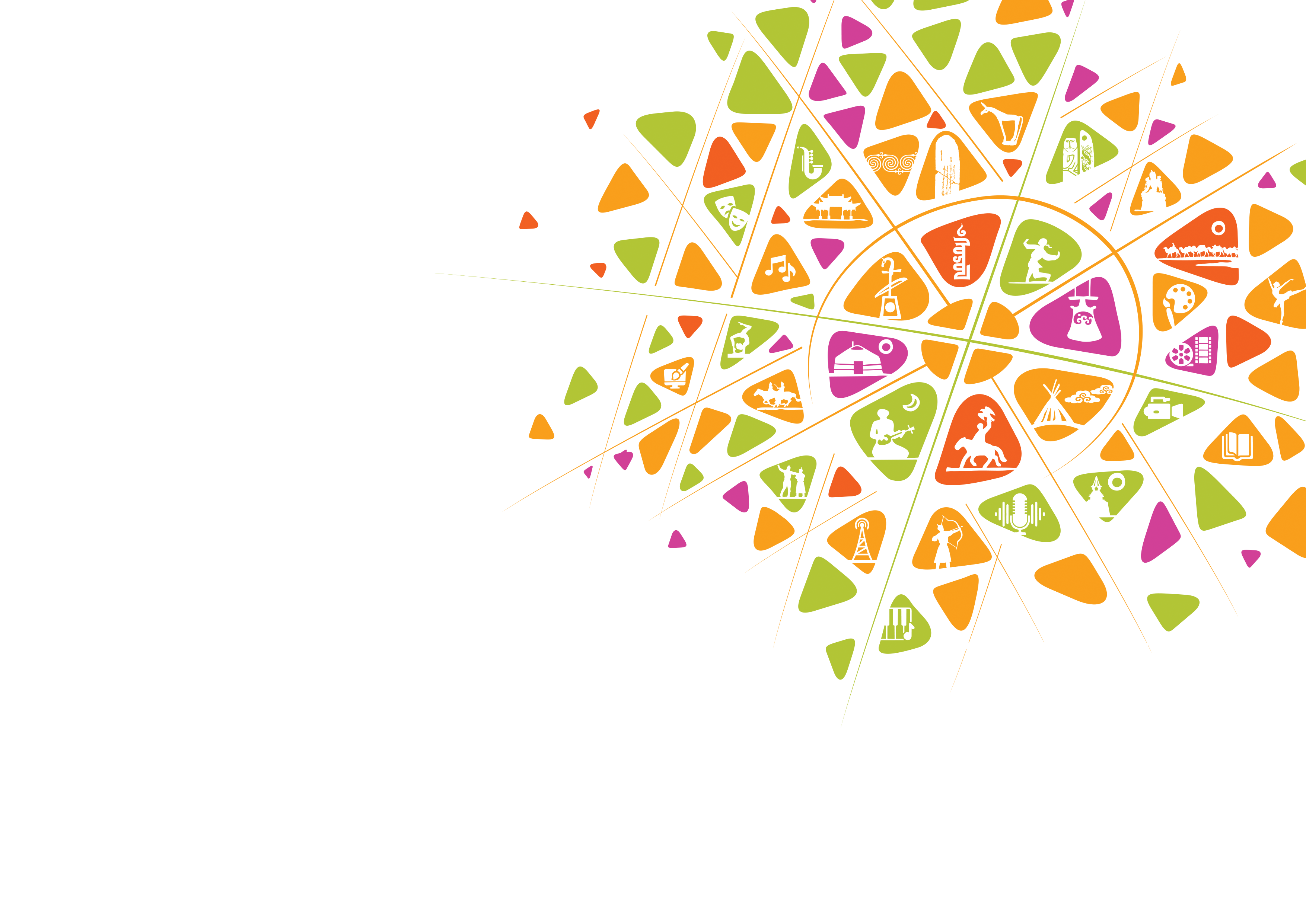 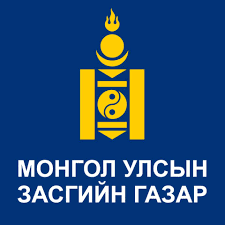 СОЁЛ, СПОРТ, 
АЯЛАЛ ЖУУЛЧЛАЛ, 
ЗАЛУУЧУУДЫН ЯАМ
Хууль эрх зүйн орчны шинэчлэл
ХИЛ ОРЧМЫН АЯЛАЛ ЖУУЛЧЛАЛ
1991
2005
2008
2016
1989
2004
2005
2012
ХИЛ ОРЧМЫН АЯЛАЛ ЖУУЛЧЛАЛ ROADMAP
Аялал жуулчлалын тухай хууль
Аялал жуулчлалын хамтын ажиллагааг гүнзгийрүүлэх тухай Монгол Улсын Засгийн газар, Бүгд Найрамдах Хятад Ард Улсын Засгийн газар хоорондын хэлэлцээр
Хил орчмын нутаг дэвсгэрийн аялал жуулчлалын үйл ажиллагааг зохион байгуулах, аюулгүй байдлыг хангахтай холбогдсон журам
7-р бүлэг
1-р бүлэг
Бусад
Нийтлэг үндэслэл
6-р бүлэг
Хил орчмын аялал жуулчлалын журмын төсөл нь 5 бүлэгтэй
Хяналт-шинжилгээ, үнэлгээ
2-р бүлэг
Хил нэвтрэхэд бүрдүүлэх баримт бичиг
5-р бүлэг
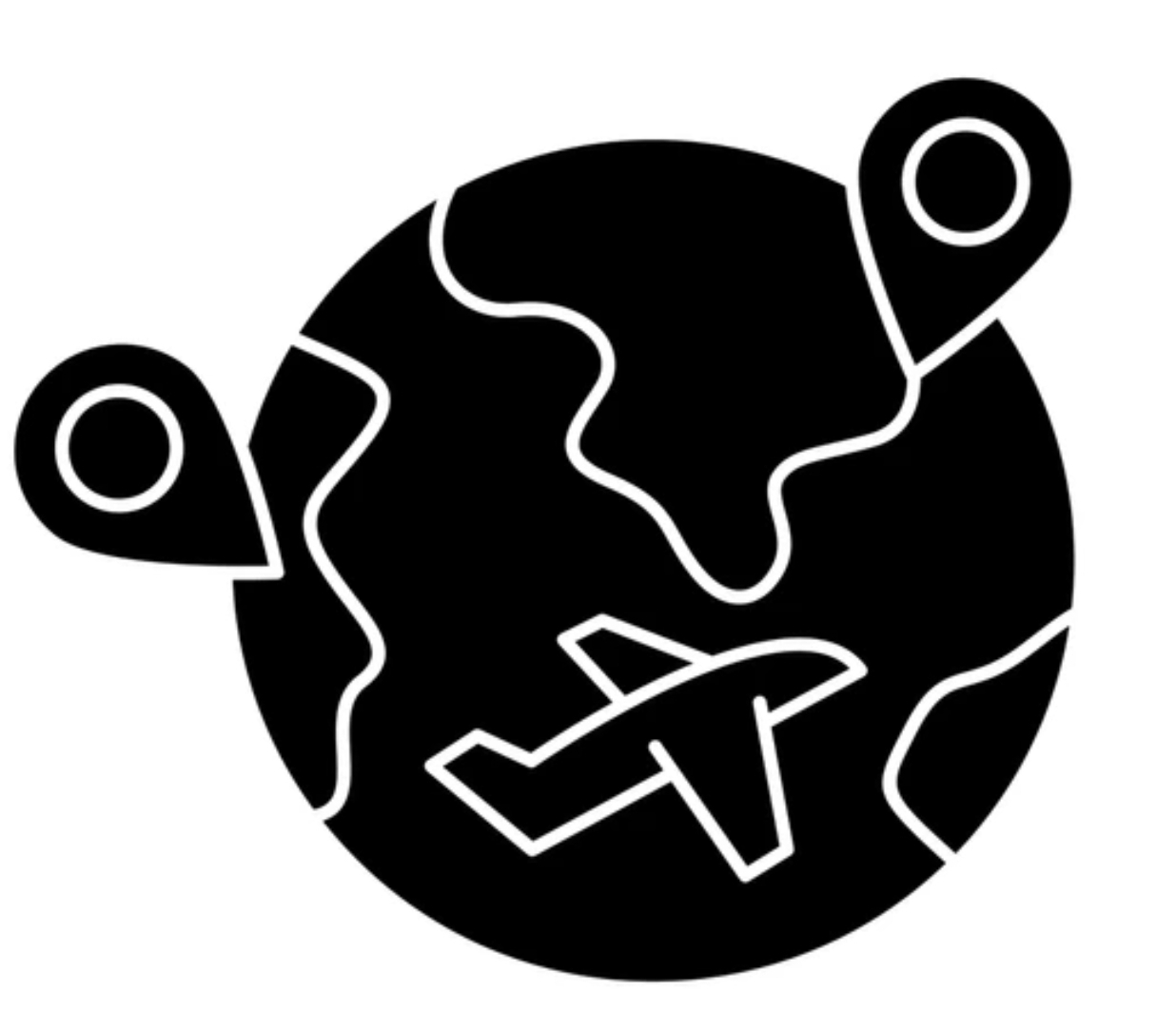 Хил дамнасан аялал жуулчлал
3-р бүлэг
Хил орчмын аялал жуулчлалын үйл ажиллагааг зохион байгуулах
4-р бүлэг
Хил орчмын аялал жуулчлалд тур операторын хүлээх үүрэг
ОНЦЛОГ ЗОХИЦУУЛАЛТУУД
Улсын Хилийн аюулгүй байдал: Хил хамгаалах байгууллагатай Улсын хилийн зурвас, бүсэд мөрдөх журам сахиулах гэрээ
Нэрийн жагсаалт: 
Нэрийн жагсаалтыг бөглөн хүргүүлж, тухай бүр хилээр нэвтрэх.
Нэр томьёоны талаар: бүлэг жуулчин, хил орчмын аялал жуулчлалын нутаг дэвсгэр, нэрийн жагсаалт
Тур оператор:
Хил орчмын аялал жуулчлалыг зөвхөн АЖтХ-д 12.1.2, 12.1.3-д заасны дагуу бүртгүүлсэн этгээд эрхлэх
Журмын бүрдэл хэсгүүд: 
Маршрут, Хилийн аюулгүй байдлыг хангах гэрээ
2
3
4
5
1
АЖтХ-ийн 18 дугаар зүйлд зааснаар зөвхөн бүртгэлтэй болон гадаад улсын хуулийн этгээд эрхэлж болно.
Жуулчдыг хил дээр шалган зөрчилгүй тохиолдолд шууд нэвтрүүлэх, МУ-ын хилээр нэвтрүүлэх боломжгүй жуулчныг талаар мэдэгдэх
Хил хамгаалах байгууллага хилийн аюулгүй байдлыг хангах хүрээ, хязгаар нь хилийн зурвасаас 15 км.
Тээврийн хэрэгслийн хувьд зөвхөн 8-аас дээш хүний суудалтай тээврийн хэрэгслийг
Хууль зүйн сайд, Аялал жуулчлалын сайдын баталсан маршрутын дагуу зохион явуулна.
ХИЛ ОРЧМЫН АЯЛАЛ ЖУУЛЧЛАЛЫГ ХӨГЖҮҮЛЭХ БОДЛОГО
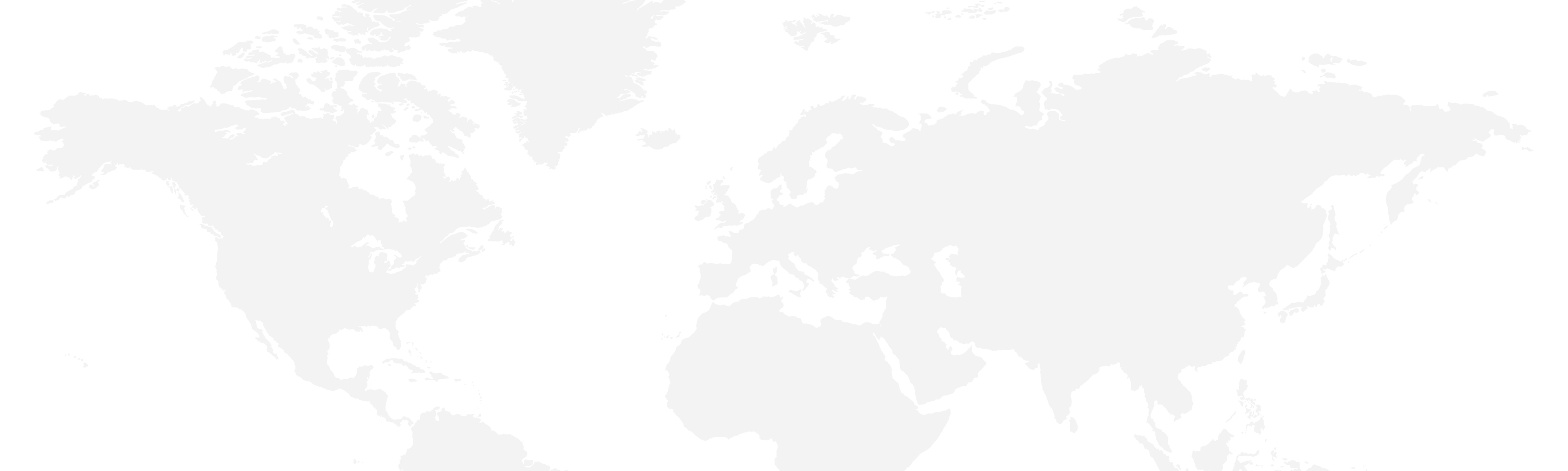 ҮР ДҮН
ХЭРЭГЖҮҮЛСЭН АРГА ХЭМЖЭЭ
Хил орчмын аялал жуулчлалын үйл ажиллагааг зохицуулах эрх зүйн орчин бүрдсэн
Дан ганц сумын нутаг дэвсгэрээр биш аймгийн нутагт аялах боломжийг бүрдүүлсэн
Хил орчмын аялал жуулчлалын асуудлыг зохицуулж, бүлэг жуулчид 10 хоногийн хугацаанд визгүйгээр аялах боломжтой болсон нь өмнөх 72 цагт аялах хугацааг нэмэгдүүлсэн
Бүртгэлтэй тур операторууд хил орчмын аялал зохион байгуулах боломж бүрдсэн
Хил орчмын аялал жуулчлалыг дэмжих замаар авто тээвэр, төмөр замын тээврээр зорчих жуулчдын урсгалыг 30% нэмэгдүүлэх боломжтой болно
Аялал жуулчлалын тухай хуулийн 18 дугаар зүйлд хил орчмын аялал жуулчлалын асуудлыг зохицуулахаар тусгасан
Хилийн тухай хуулинд “хил орчмын бүс нутаг” гэдгийг хил орших сумдын нутаг дэвсгэрээр ойлгоно гэсэн агуулгыг  Аялал жуулчлалын тухай хуулиар “хил орчмын аялал жуулчлалын нутаг дэвсгэр” гэдгийг хил залгаа орчих аймгийн нутаг дэвсгэрийг ойлгоно гэж оруулсан
Аялал жуулчлалыг гүнзгийрүүлэн хөгжүүлэх тухай Монгол Улсын Засгийн газар, БНХАУ-ын Засгийн газар хоорондын хэлэлцээрийг байгуулсан
Хил орчмын аялал жуулчлалын үйл ажиллагааг зохицуулах журмыг Засгийн газрын хуралдаанаар хэлэлцүүлж батлуулаад байна
22
22
Жуулчдын урсгалын өнөөгийн байдал
1.2 сая хүн ам
3.1 сая хүн ам
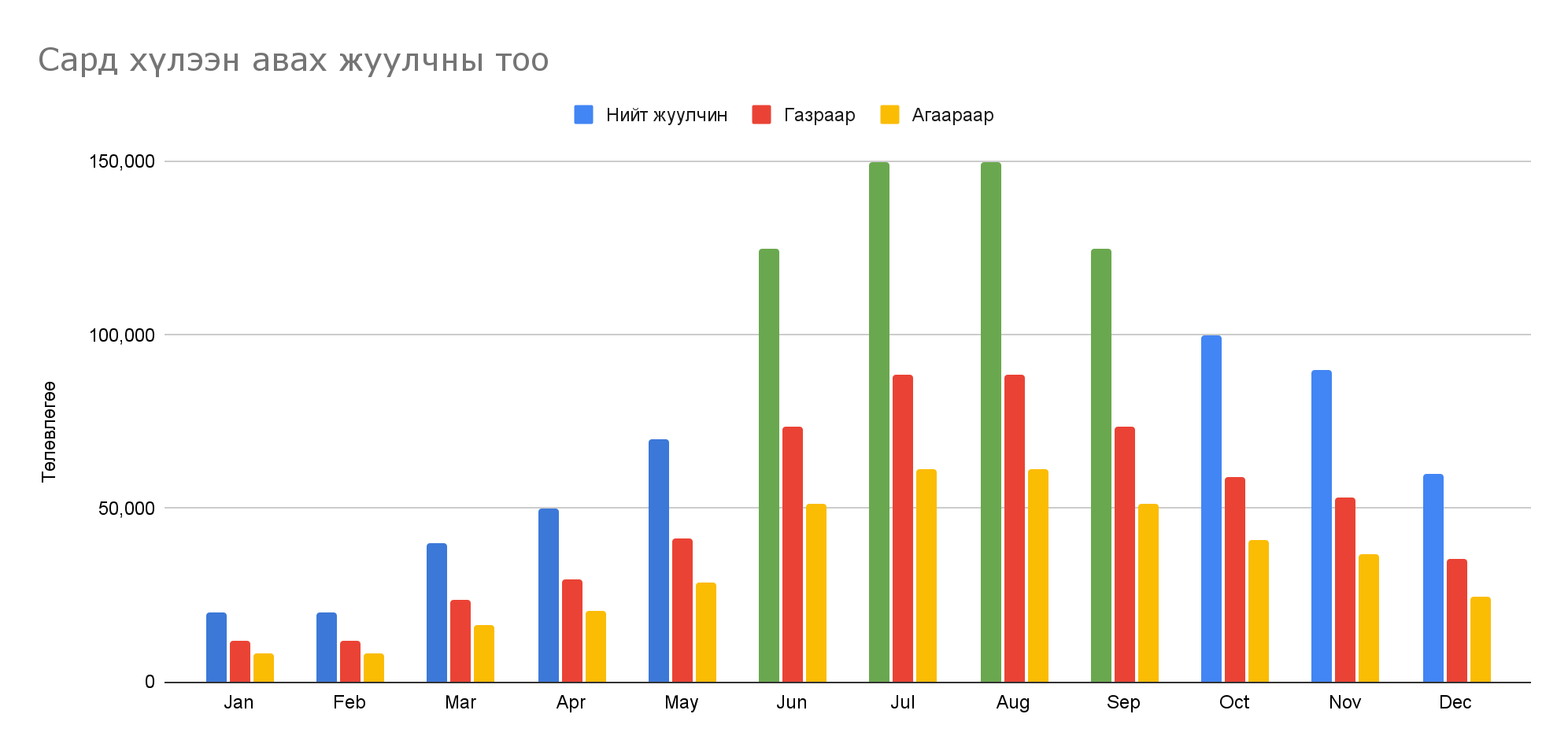 43 сая хүн ам
20%
55%
25%
Оргил үед Агаар
Газар
Өдөрт 1700 - 2000
Өдөрт 2450 - 2900
64 сая хүн ам
14 сая хүн ам
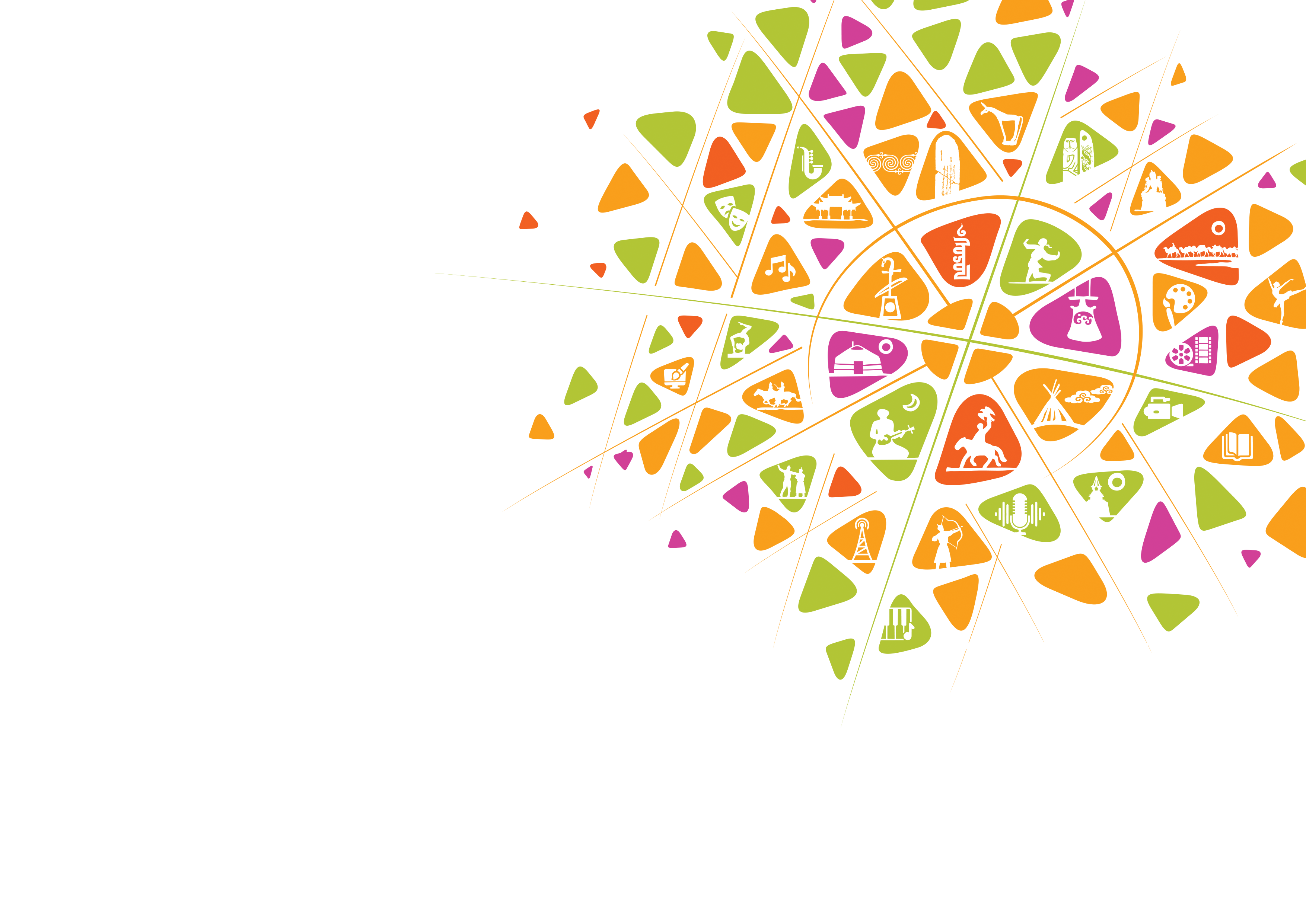 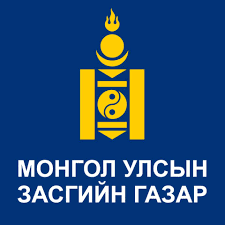 СОЁЛ, СПОРТ, 
АЯЛАЛ ЖУУЛЧЛАЛ, 
ЗАЛУУЧУУДЫН ЯАМ
Цаашид хэрэгжүүлэх бодлого, арга хэмжээ
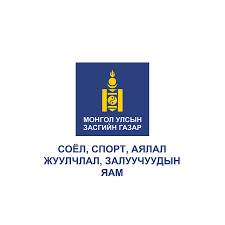 ХҮЛЭЭГДЭЖ БУЙ ҮР ДҮН
Жуулчдын урсгалыг татах боломж
Боомтудын хөгжилд нөлөөлөх
Засгийн газрын зорилтыг хангах
Орон нутгийн хөгжилд нөлөөлөх
Монгол Улсын Засгийн газрын үйл ажиллагааны хөтөлбөрийн ”Хил орчмын аялал жуулчлалыг дэмжин жуулчдын тоог нэмэгдүүлнэ” гэсэн зорилтын хэрэгжилтийг хангаж  хил орчмын жуулчдын тоог 30 хувь хүртэл нэмэгдүүлэх
Монгол Улсын Боршоо, Цагааннуурын боомтын хилийн цаадах бүсэд 1,2 сая, Ханх, Алтанбулаг боомтын бүсэд 3,1 сая, Хавирга, Баянхошуу боомтын бүсэд 43 сая, Замын-Үүд, Ханги, Гашуунсухайт боомтын бүсэд 64 сая, Булган, Бургастайн боомтын бүсэд 14 сая жуулчид аялаж байгаа нь хил орчимд жуулчдын урсгалыг татах бүрэн боломж бий болох
Хил орчмын аялал жуулчлал хөгжсөнөөр Чөлөөт бүс олон улсын боомтуудаар нэвтрэх зорчигч урсгал нэмэгдэж,  тухай бүс нутаг, аймгуудын хөгжил, орон нутгийн эдийн засагт мэдэгдэхүйц өгөөжийг үлдээх боломжтой болох юм.
Хил орчмын болон хил дамнасан аялал жуулчлалыг дэмжин хөгжүүлж гадаад орноос Монгол Улсад аялах жуулчид зөвхөн агаарын тээврийн боомтоор бус авто замын боомтуудаар нэвтрэх боломж бүрдэж боомтуудын хөгжилд хувь нэмрээ оруулна.
БООМТУУДЫН АЖИЛЛАХ ЦАГИЙГ УРТАСГАХ
ХАНХ
1.53%
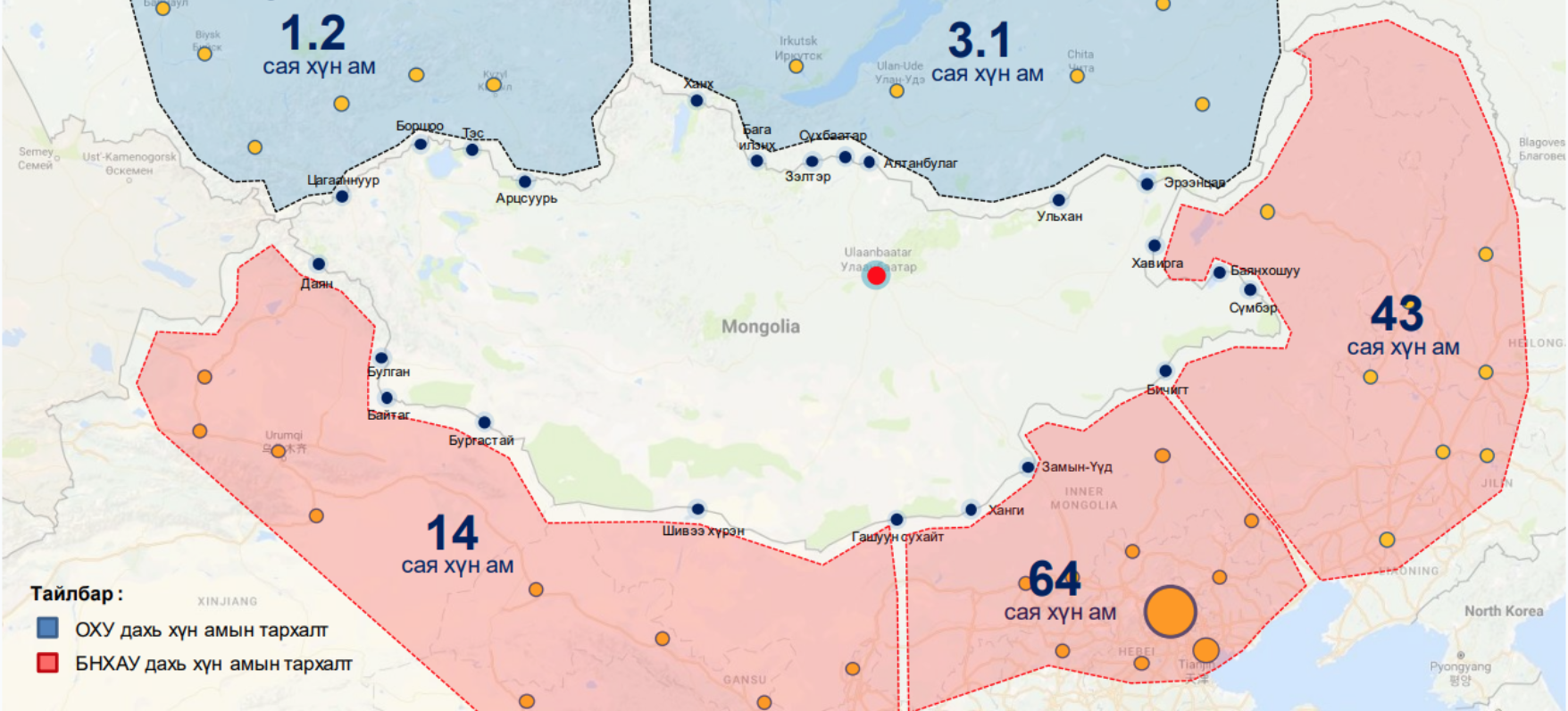 БОРШОО
20.12%
АЛТАНБУЛАГ
23.31%
ХАВИРГА
0.69%
ЦАГААННУУР
5.51%
ЧИНГИС ХААН
32.76%
БАЯНХОШУУ
0.21%
БУЛГАН
0.36%
ЗАМЫН ҮҮД
12.42%
БОРШОО, ЦАГААННУУР, ХАНХ, ХАВИРГА, БУЛГАН, БАЯНХОШУУ БООМТЫГ 7 ХОНОГ, 24 ЦАГААР АЖИЛЛУУЛАХ
Даваа-Баасан, Бямба
09:00-18:00 ажилладаг
[Speaker Notes: Дорнодын боомт нэмэх
Хил орчмын аялал жуулчлалын хэлэлцээр]
ЦААШИД ХЭРЭГЖҮҮЛЭХ АРГА ХЭМЖЭЭ
Хил орчмын аялал жуулчлалыг хөгжүүлэхтэй холбоотойгоор дараах санал танилцуулж байна. Тухайлбал:
“Цайны зам”-ын аялал жуулчлалын маршрутыг хэлэлцэн батлах, "Цайны зам"-ын бүтээн байгуулалт, аялал жуулчлалын чиглэлийн хамтарсан үйл ажиллагааны төлөвлөгөө батлан хэрэгжүүлэх
ОХУ-тай хиллэх хилийн боомтуудын өргөтгөлийн ажлыг эрчимжүүлж, харилцан жуулчдын урсгалыг богино хугацаанд, хүндрэл багатай нэвтрэх боломжийг бүрдүүлэх, боомтын цагийн хуваарийг шинэчлэх
Хил орчмын аялал жуулчлалын үйл ажиллагааг харилцан дэмжиж, хил дамнасан аялал жуулчлалын аялал, автомашинтай аялагчдын урсгалыг нэмэгдүүлэх
Байгаль, түүх, соёлын өвд түшиглэсэн хил орчмын бүс нутгуудыг дэмжин, хамтарсан төсөл, хөтөлбөрүүдийг хэрэгжүүлэх, цогцолбор байгуулах
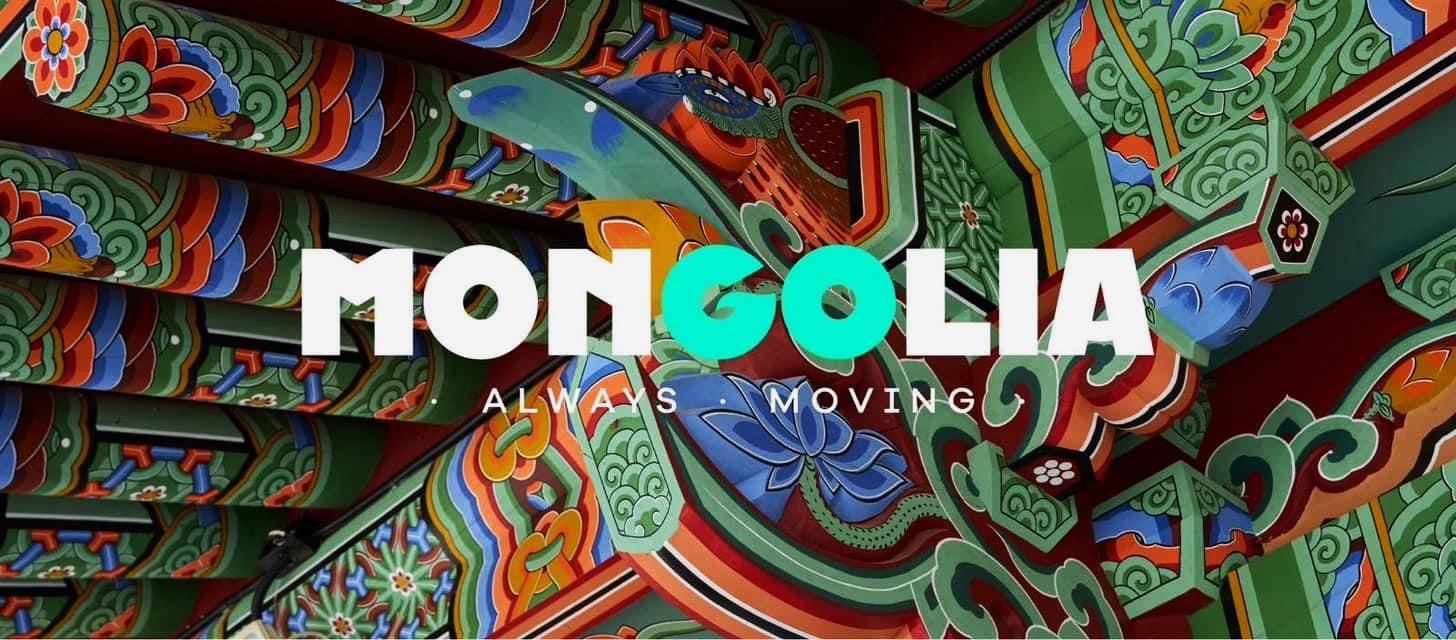 АНХААРАЛ ХАНДУУЛСАНД БАЯРЛАЛАА